ΔΙ-ΕΙΚΟΝΙΚΟΤΗΤΑ ΣΤΗΝ ΕΙΚΟΝΟΓΡΑΦΗΜΕΝΗ ΑΦΗΓΗΣΗ
ΤΜΗΜΑ ΘΕΩΡΙΑΣ ΚΑΙ ΙΣΤΟΡΙΑΣ ΤΗΣ ΤΕΧΝΗΣ - ΑΣΚΤ
ΓΙΑΝΝΗΣ ΚΟΥΚΟΥΛΑΣ
2ο ΜΑΘΗΜΑΕΚΛΕΠΤΥΝΣΕΙΣ ΤΗΣ ΔΙΑΚΕΙΜΕΝΙΚΟΤΗΤΑΣΕΠΕΚΤΑΣΕΙΣ ΤΗΣ ΔΙΕΙΚΟΝΙΚΟΤΗΤΑΣ
Μεταδιακειμενικότητακατά Gerard Genette
Μεταδιακειμενικότητα (transtextuality) ή κειμενική υπέρβαση: «Όλα όσα συσχετίζουν, κρυφά ή φανερά, το κείμενο με άλλα κείμενα».

Ακολουθεί μια «ελαφρώς αύξουσα σειρά αφαίρεσης, συνεπαγωγής και σφαιρικότητας»:

Διακειμενικότητα: Ορίζεται «με τρόπο ίσως συσταλτικό, ως σχέση συμπαρουσίας ανάμεσα σε δύο ή      
      περισσότερα κείμενα, δηλαδή ειδητικά και συχνότερα, ως δραστική παρουσία ενός κειμένου μέσα σε
      ένα άλλο». Η πιο έκδηλη και κυριολεκτική μορφή του είναι η παραδοσιακή πρακτική του παραθέματος
      (με εισαγωγικά, με ακριβή μνεία ή όχι)· λιγότερο έκδηλη μορφή και λιγότερο κανονιστική, η λογοκλοπή
      που είναι ένα ανομολόγητο μεν, αλλά πάλι κυριολεκτικό δάνειο· ακόμη λιγότερο έκδηλη και λιγότερο
      κυριολεκτική, η μορφή του υπαινιγμού, ενός εκφωνήματος δηλαδή, που η πλήρης κατανόησή του
      προϋποθέτει την αντίληψη μιας σχέσης ανάμεσα σε αυτό και σε κάποιο άλλο στο οποίο παραπέμπει
      αναγκαστικά η τάδε ή η δείνα από τις μεταφωνίες του, μη προσλήψιμη διαφορετικά»

Κατά τον Μίκαελ Ριφατέρ: «Το διακείμενο είναι , για τον αναγνώστη, η αντίληψη σχέσεων ανάμεσα σε ένα έργο και σε άλλα που προηγήθηκαν ή το ακολούθησαν». Και «η διακειμενικότητα είναι […] ο μηχανισμός ο προσίδιος στη λογοτεχνική ανάγνωση. Πράγματι μόνο αυτή παράγει τη σημαινότητα ενώ η γραμμική ανάγνωση, κοινή στα λογοτεχνικά και στα μη λογοτεχνικά κείμενα, παράγει απλώς το νόημα».
Παρακειμενικότητα: «Ο δεύτερος τύπος συγκροτείται από την εν γένει λιγότερο έκδηλη και περισσότερο απόμακρη σχέση, την οποία, μέσα στο σύνολο που απαρτίζει ένα λογοτεχνικό έργο, διατηρεί το κυρίως κείμενο με αυτό που δεν μπορούμε να το ονομάσουμε αλλιώς παρά το παρακείμενό του: τίτλος, υπότιτλος, μεσότιτλοι, πρόλογοι, επίλογοι, προλεγόμενα, προοίμια κ.λπ.· σημειώσεις στο περιθώριο, υποσελίδιες ή στο τέλος· προμετωπίδες· εικονογράφηση· δελτ’ιο τύπου, εκδοτική ταινία, εξώφυλλο, λίγα λόγια στο οπισθόφυλλο, και πολλοί άλλοι τύποι βοηθητικών ενδείξεων, αυτόγραφων ή αλλόγραφων, που προικίζουν το κείμενο με έναν (ποικιλόμορφο) περίγυρο και ενίοτε ένα σχολιασμό επίσημο ή ανεπίσημο…»

Μετακειμενικότητα: «σχέση “σχολίου”, όπως λέμε συνήθως ενώνει ένα κείμενο με κάποιο άλλο για το οποίο μιλά, χωρίς υποχρεωτικά και να το παραθέτει (να το επικαλείται), και δη, οριακά, χωρίς καν να το κατονομάζει».

Αρχικειμενικότητα: «o πιο αφαιρετικός και ο πιο υπόδηλος τύπος. Μια εντελώς βωβή σχέση, που επιπλέον δεν εκφράζει παρά μόνο μια παρακειμενική μνεία, καθαρά ταξινομικής ένταξης (τιτλολογικής, όπως Ποιήματα, Δοκίμια, Μυθιστόρημα του Ρόδου κ.λπ., ή συχνότερα, υποτιτλικής: η ένδειξη Μυθιστόρημα, Αφήγηση, Ποιήματα και λοιπά, συνοδευτικής του τίτλου στο εξώφυλλο)». 

Υπερκειμενικότητα: «Κάθε σχέση που ενώνει ένα κείμενο Β (το αποκαλώ, υπερ-κείμενο) με ένα προγενέστερο κείμενο Α (το αποκαλώ, βέβαια, υπο-κείμενο) πάνω στο οποίο ενοφθαλμίζεται κατά τρόπο που δεν είναι ο τρόπος του σχολιασμού».
Παστίς (Pastiche): Εικόνα που έχει δημιουργηθεί από την συμπαράθεση άλλων εικόνων που συνδυασμένες μεταξύ τους παράγουν ένα νέο έργο. Οι εικόνες μπορούν να είναι πιστά αντίγραφα των πρωτοτύπων τους ή αποτελέσματα μίμησής τους ή/και παραποίησής τους αλλά για να συνθέτουν το παστίς πρέπει να είναι περισσότερες από μία. Συνήθως ο όρος πραγματώνεται όταν οι εικόνες είναι πολλές και τοποθετημένες με τρόπο που επιδιώκει να δηλώσει ρητά την συνειδητή συμπαράθεσή τους. Σε δεύτερο επίπεδο, το παστίς μπορεί να δημιουργηθεί ακόμα και από εικόνες που μιμούνται αναγνωρίσιμα και διακριτά, περισσότερα του ενός, στυλ, μεμονωμένων καλλιτεχνών, καλλιτεχνικών ρευμάτων, εποχών κ.λπ. και όχι συγκεκριμένες εικόνες. Ο όρος, όπως επισημαίνει ο Dentith αποτελεί θεμέλιο της κριτικής του Φρέντρικ Τζέιμσον [Fredric Jameson] στην πολιτισμική λογική και πρακτική του ύστερου καπιταλισμού. Κι αυτό γιατί σύμφωνα με τον Τζέιμσον, το παστίς είναι εντελώς διαφορετικό από την παρωδία∙ δεν κρατά κάποια κριτική απόσταση από τα υλικά που συμπαραθέτει παρά τα ανακυκλώνει, συχνά με μικρό βαθμό μεταποίησης ή και χωρίς καν αυτήν. Δεν τα σχολιάζει, δεν μπαίνει στη βάσανο της κριτικής και συγκριτικής αξιολόγησής τους αλλά τα εκμεταλλεύεται συνθέτοντας έτσι αυτό που ο Τζέιμσον αποκαλεί «λευκή παρωδία» (blank parody). Ερμηνεύοντας τον Τζέιμσον, η μεταμοντέρνα παρωδία έχει εκπέσει σε ένα ατέρμονο παστίς ή, διαφορετικά, η παρωδία έχει χάσει το νόημα της, μεταλλαγμένη σε παστίς. Υπό μια τέτοια οπτική, το παστίς απλώς μεταφέρει προϋπάρχουσες εικόνες ατάκτως και απρογραμμάτιστα ερριμμένες αρνούμενο να προβεί σε συζήτηση για αυτές. Όλες τις θεωρεί και τις μεταχειρίζεται ως ισοδύναμης αξίας αντικείμενα που όπως υπαινίσσεται ο Τζέιμσον, ομαδοποιημένα χάνουν μέρος ή το σύνολο της πρωταρχικής τους αξίας ή μπορεί ακόμα και να αναβαθμίζονται τοποθετημένα σε ένα περιβάλλον όπου τα γειτνιάζοντα έργα προσδίδουν αίγλη στα διπλανά τους. Σ’ αυτήν την περίπτωση θα μπορούσε να θεωρηθεί ένα αντίστροφο παστίς: όχι τέτοιο που να υποβαθμίζει προϋπάρχουσες αξίες έργων από την χύδην ανάμιξη αλλά τέτοιο που να προσδίδει αξία σε ευτελή έργα από την εσκεμμένη συνύπαρξή τους με άλλα, όταν αυτό γίνεται σκοπίμως αλλά όχι δηλωμένα. Όπως επισημαίνει και η Rose, σε σχέση με τους όρους παρωδία, σάτιρα και ειρωνεία με τους οποίους το παστίς μπορεί να συγγενεύει και συχνά συγχέεται υπάρχει μια ειδοποιός διαφορά: ενώ οι τρεις προαναφερθέντες όροι έχουν παραδοσιακά συσχετιστεί με κάποια κωμική πρόθεση του δημιουργού και με ένα κωμικό αποτέλεσμα, στο παστίς αυτό δεν συμβαίνει ή δεν συμβαίνει πάντοτε. Το παστίς, έτσι, νοείται ως συνονθύλευμα παραποιημένων εικόνων που συνθέτουν ένα νέο έργο τέχνης χωρίς αυτή η σύνθεση να προκαλεί εσκεμμένα κάποιο κωμικό αποτέλεσμα. 
Για μια πιο αναλυτική ερμηνεία του παστίς και ιδιαίτερα του μεταμοντέρνου, βλ. και Margaret Rose, “Post-Modern Pastiche”, στο British Journal of Aesthetics, 31/1, Ιανουάριος 1991, σελ. 26-38 και Margaret Rose, Pictorial Irony, Parody and Pastiche, σελ. 3.
Κολλάζ (Collage): Προσομοιάζει στο παστίς αλλά κατά κανόνα δεν έχει πρόθεση να περιπαίξει ή να παρωδήσει. Συμπαραθέτει εικόνες για ποικίλους σκοπούς που κυμαίνονται από το προκαλούμενο αισθητικό αποτέλεσμα του συνδυασμού τους μέχρι τους συνειρμούς που γεννιούνται από τη γειτνίασή τους. Κρίσιμη στη διαφοροποίηση των όρων είναι η πρόθεση του δημιουργού που όταν δημιουργεί κολάζ από εικόνες τοποθετεί, πιθανώς, σε πρώτο πλάνο το οπτικό αποτέλεσμα που προκαλεί το προκύπτον έργο και όχι την αξία που έχει κάθε μεμονωμένο έργο της σύνθεσης. Επιπλέον, το κολλάζ συντίθεται από πρωτότυπα αντικείμενα/έργα τέχνης/τμήματα έργων ή από αντίγραφά τους με το μέγιστο δυνατό βαθμό πιστότητας σε σχέση με το πρωτότυπο, σε αντίθεση με το παστίς που τα συστατικά υλικά μπορούν να είναι όλα εκ νέου κατασκευασμένα αρκεί να παραπέμπουν σε κάτι προϋπάρχον.
Σπουφ (Spoof): Αν και ο όρος συγχέεται συχνά και όχι άδικα με την παρωδία, εντούτοις αναφέρεται κυρίως στην φαρσικού τύπου διακωμώδηση ενός προϋπάρχοντος έργου ή της συνθήκης εντός της οποίας εκείνο είχε δημιουργηθεί. Μπορεί κάποιες φορές να αποτελεί αποτέλεσμα προθέσεων παραπλάνησης ή ακόμα και εσκεμμένης εξαπάτησης του θεατή με στόχο, όμως, να εκθέσει τον θεατή και όχι το έργο ή τον καλλιτέχνη. Στην περίπτωση αυτή, στόχος είναι το προκύπτον χιούμορ από την αδυναμία μέρους του κοινού να αντιληφθεί το φαρσικό περιεχόμενο ή από το χιούμορ που προκαλείται από το απρόβλεπτο και αναπάντεχο συνδυασμό θεμάτων ή/και εικόνων με βάση κάποιο σενάριο. Η μίμηση και η απομίμηση μπορεί να ενυπάρχουν, δεν συντελούνται όμως για να αξιώσουν τη σύγκριση ούτε την εξομοίωσή του νέου έργου με το πρωτότυπο αλλά για να προκαλέσουν μέσω μιας ρευστής κλίμακας από ανεπαίσθητες ή ριζικές διαφοροποιήσεις από αυτό ένα χιουμοριστικό αποτέλεσμα ανοικείωσης μέσα σε νέα συμφραζόμενα και περιβάλλοντα.
Travesty: Έργο που προκύπτει ως χλευαστικού τύπου παρωδία που έχει ως στόχο της να προσβάλει το πρωτότυπο, τον καλλιτέχνη που το δημιούργησε ή τους θεσμούς που το έχουν αναγορεύσει σε σημαντικό. Το αποτέλεσμα είναι συνήθως η γελοιοποίηση του έργου μέσω της παρουσίασή του με προφανείς μεταβολές σε συστατικά του στοιχεία. Βρίσκει εφαρμογή κυρίως σε περιπτώσεις όπου κάποιο έργο παλαιότερης εποχής, π.χ. ένα κλασικό έργο ή ένα έργο που τυγχάνει της θεσμικής (π.χ. κρατικής, κριτικής κ.λπ.) αναγνώρισης πέφτει θύμα μιας ανελέητης τροποποίησής του ώστε να γίνεται άμεσα και ευρέως αντιληπτό ότι πρόκειται για παλαιότερο έργο που έχει αλλαχθεί μεν, παραπέμπει στο μητρικό του, δε. Με άλλα λόγια, ένα έργο που έχει καταταχθεί θεσμικά ή/και ιστορικά και έχει εγγραφεί στην κοινή συνείδηση ως δείγμα των «καλών τεχνών» μετατρέπεται σε ένα έργο που οι «καλές τέχνες» θα απέρριπταν αλλά μια μερίδα του κοινού, συνήθως μιας άλλης πολιτισμικής, πολιτικής ή ταξικής προέλευσης και αναφοράς, το αγκαλιάζει γιατί σ’ αυτήν την αγκαλιά μπορεί να εκτονώσει την οργή του, την ανία του, την εκδικητικότητά του κ.λπ. απέναντι στους θεσμούς ή τις συνθήκες που αποδέχονται το κλασικό έργο ως θέσφατο. Κατά την Sanders, συνοπτικά και απλά, travesty είναι «η γκροτέσκα παραποίηση ή απομίμηση» ενώ κατά τον Dentith, αν και τα παραδείγματά του προέρχονται αποκλειστικά από το χώρο της λογοτεχνίας, ο όρος travesty χαρακτηρίζει ένα έργο που υποδηλώνει την εσκεμμένα μειωτική ή υποτιμητική πρόθεσή του «μεταφράζοντας» ένα συγκεκριμένο πρωτότυπο έργο υψηλού κύρους σε κάτι δημώδες, τραχύ και άξεστο. 
Βλ. Julie Sanders, Adaptation and Appropriation, (Λονδίνο: Routledge, 2006), σελ. 164
Burlesque: Συνήθως περιγράφει ένα έργο που έχει πρόθεση να γελοιοποιήσει κάποιο πρωτότυπο έργο ή κάποιο μοντέλο έργων προκαλώντας και στο κοινό το γέλιο. Μιμείται συγκεκριμένα συστατικά των πρωτοτύπων ώστε να γίνεται άμεσα αντιληπτό σε τι αναφέρεται αλλά οι παρεμβάσεις που έχουν μεσολαβήσει στο σενάριο, τον εκφερόμενο λόγο, την παρουσίαση, τις μορφές, τα πρόσωπα κ.λπ. έχοντας ως στόχο το κωμικό αποτέλεσμα έχουν ριζικά μεταβάλλει το αρχικό έργο σε κωμωδία. Δεν υπάρχει ίχνος σοβαροφάνειας ή σεβασμού στις αξίες που πρεσβεύει το πρωτότυπο με αποτέλεσμα, το burlesque ως έννοια να είναι άμεσα συνυφασμένο με το κωμικό – επιθεωρησιακού τύπου στοιχείο έχοντας εξωθήσει στα άκρα, συνειδητά, καταστάσεις, συμπεριφορές, ερμηνείες, εικόνες κ.λπ. που συνδέονται με το πρωτότυπο.
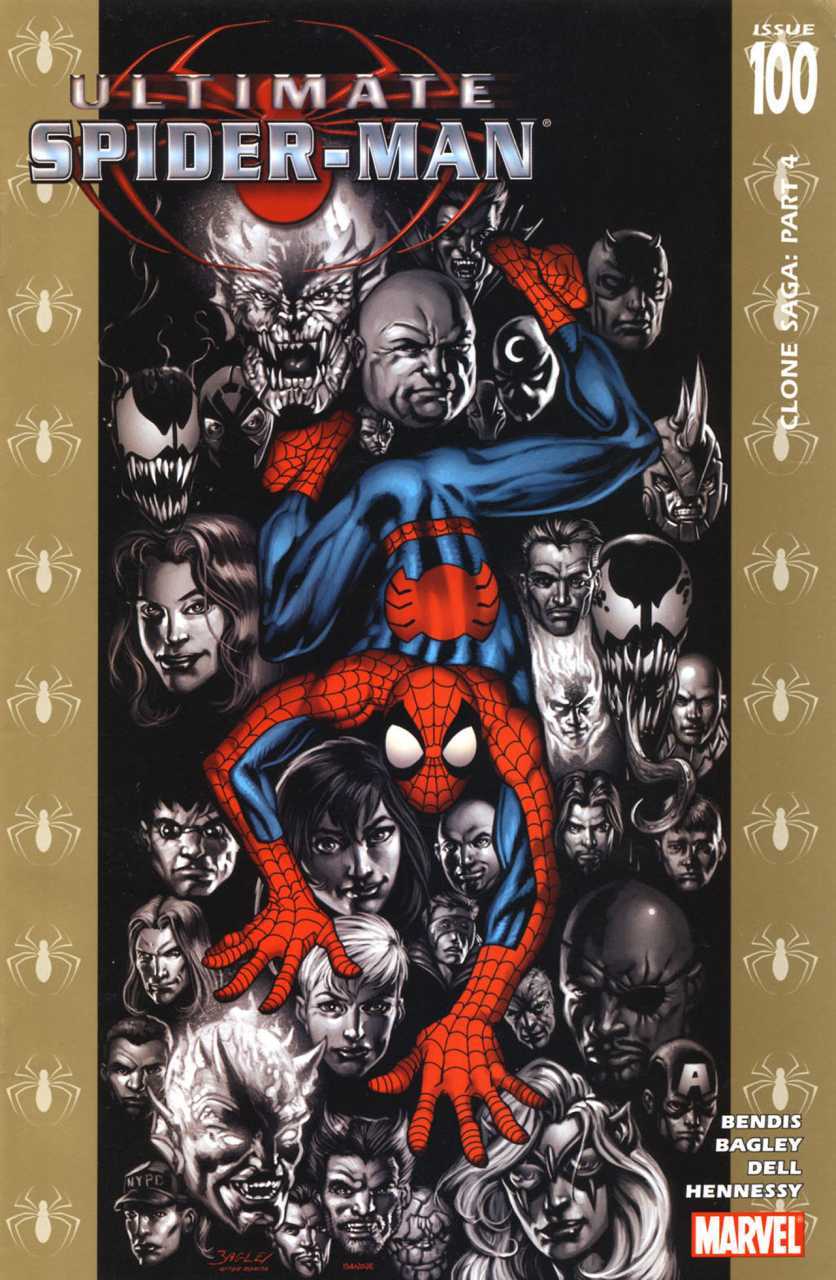 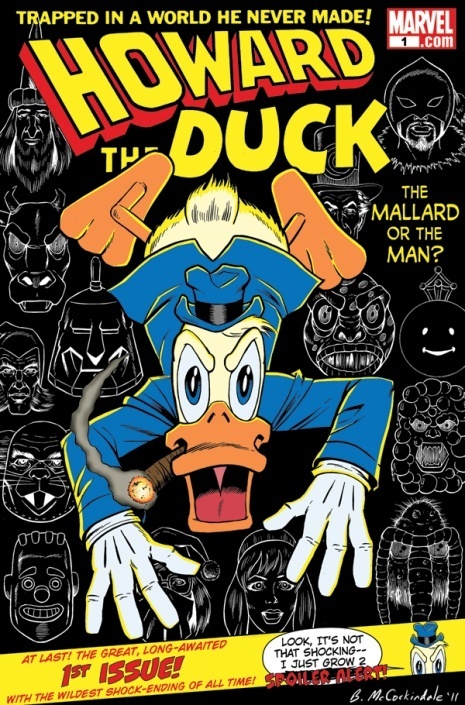 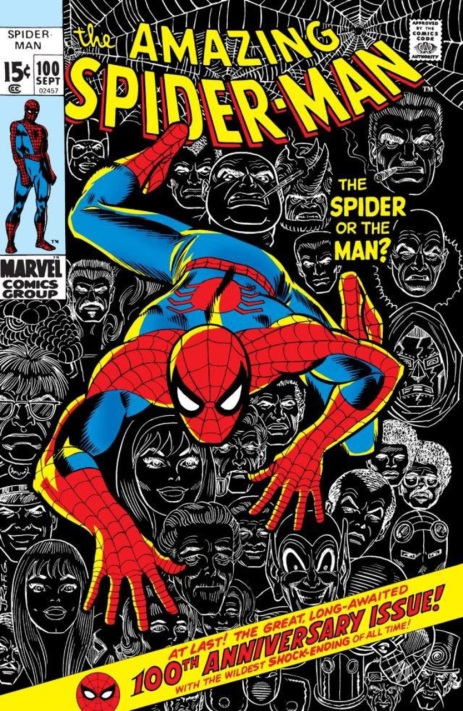 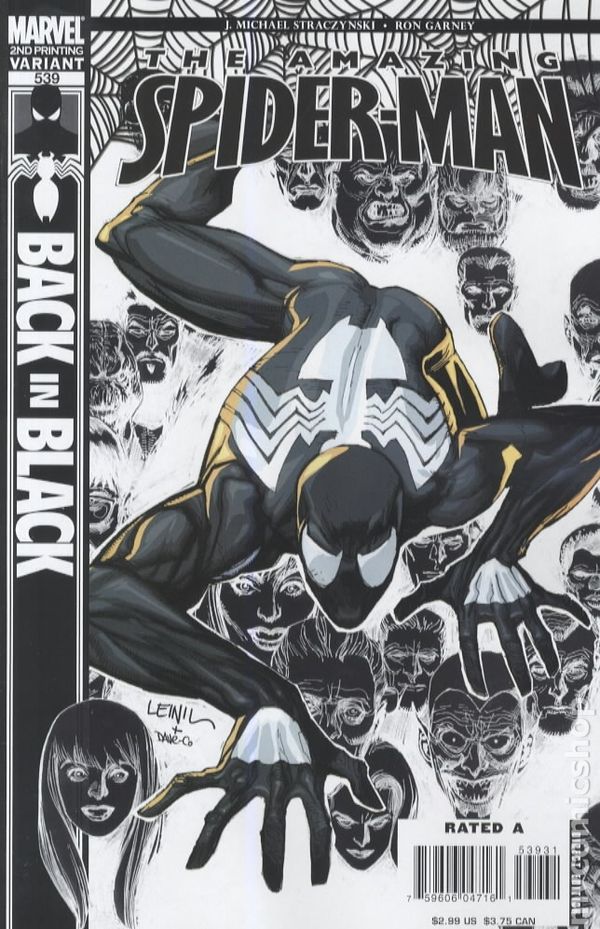 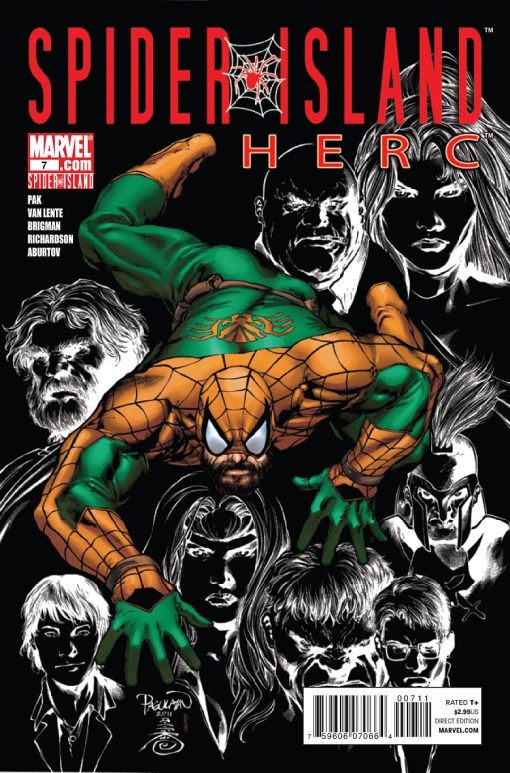 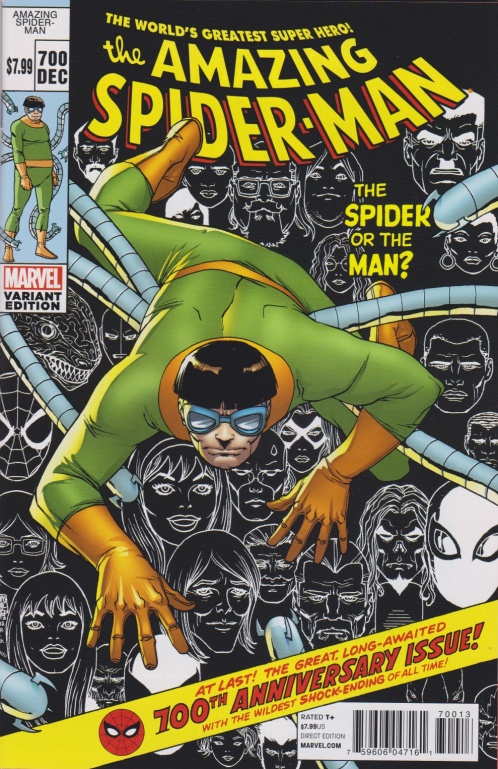 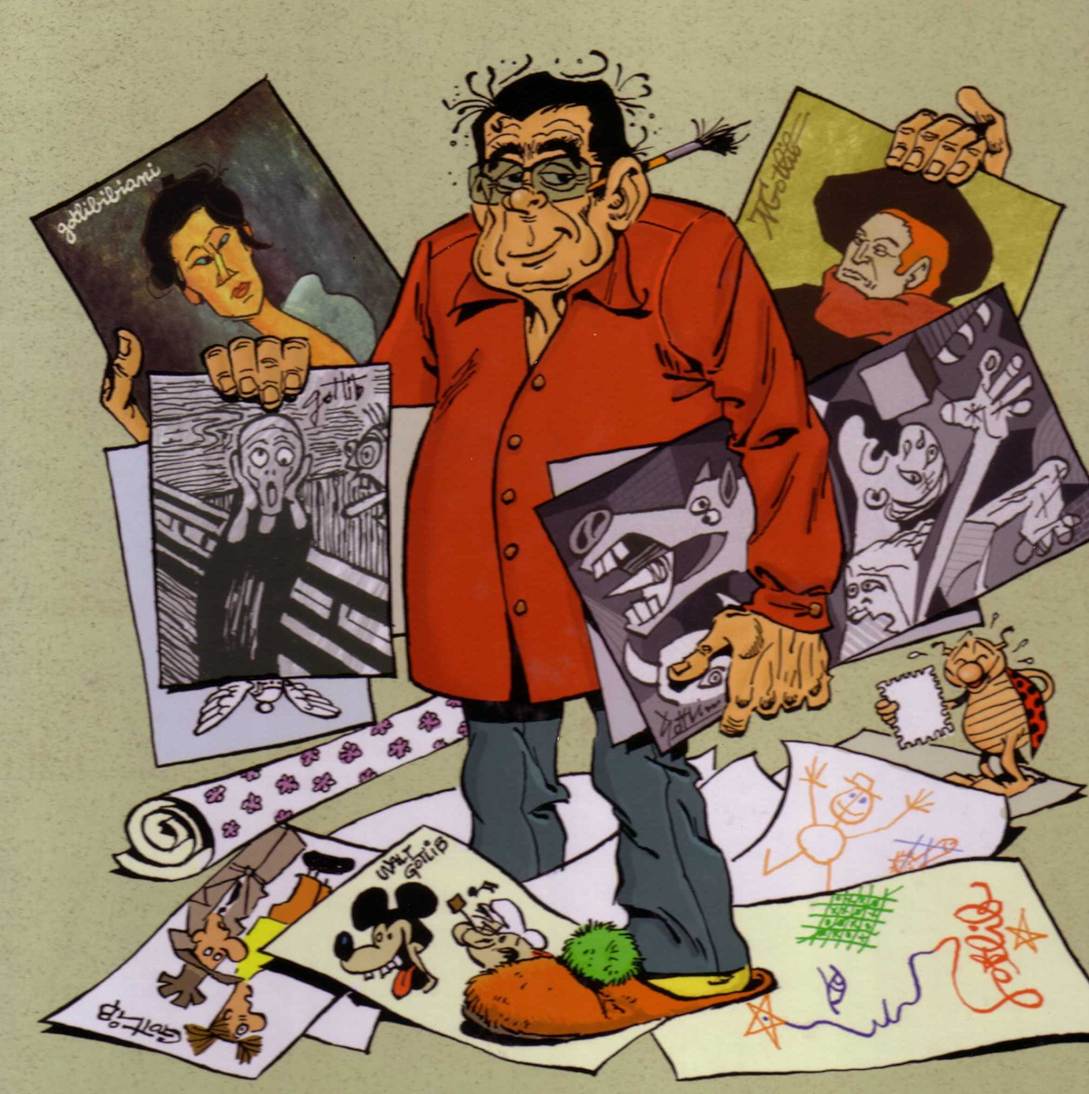 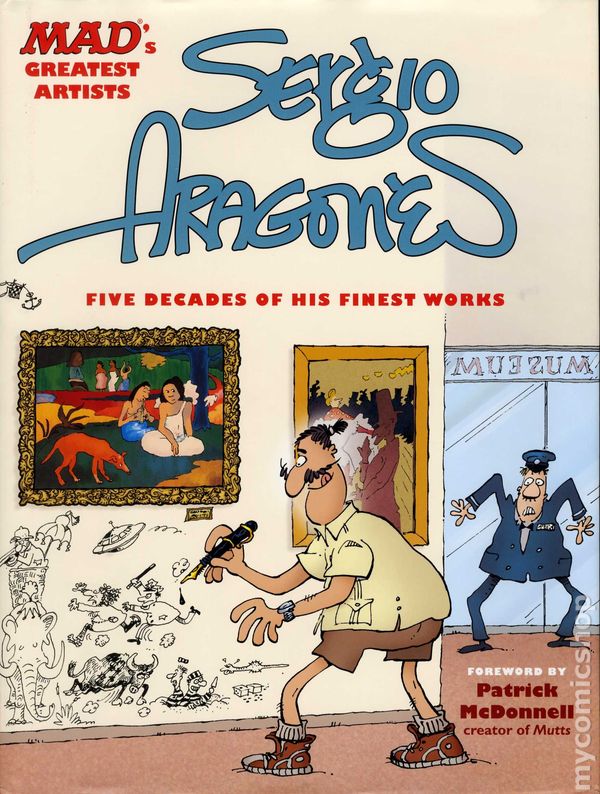 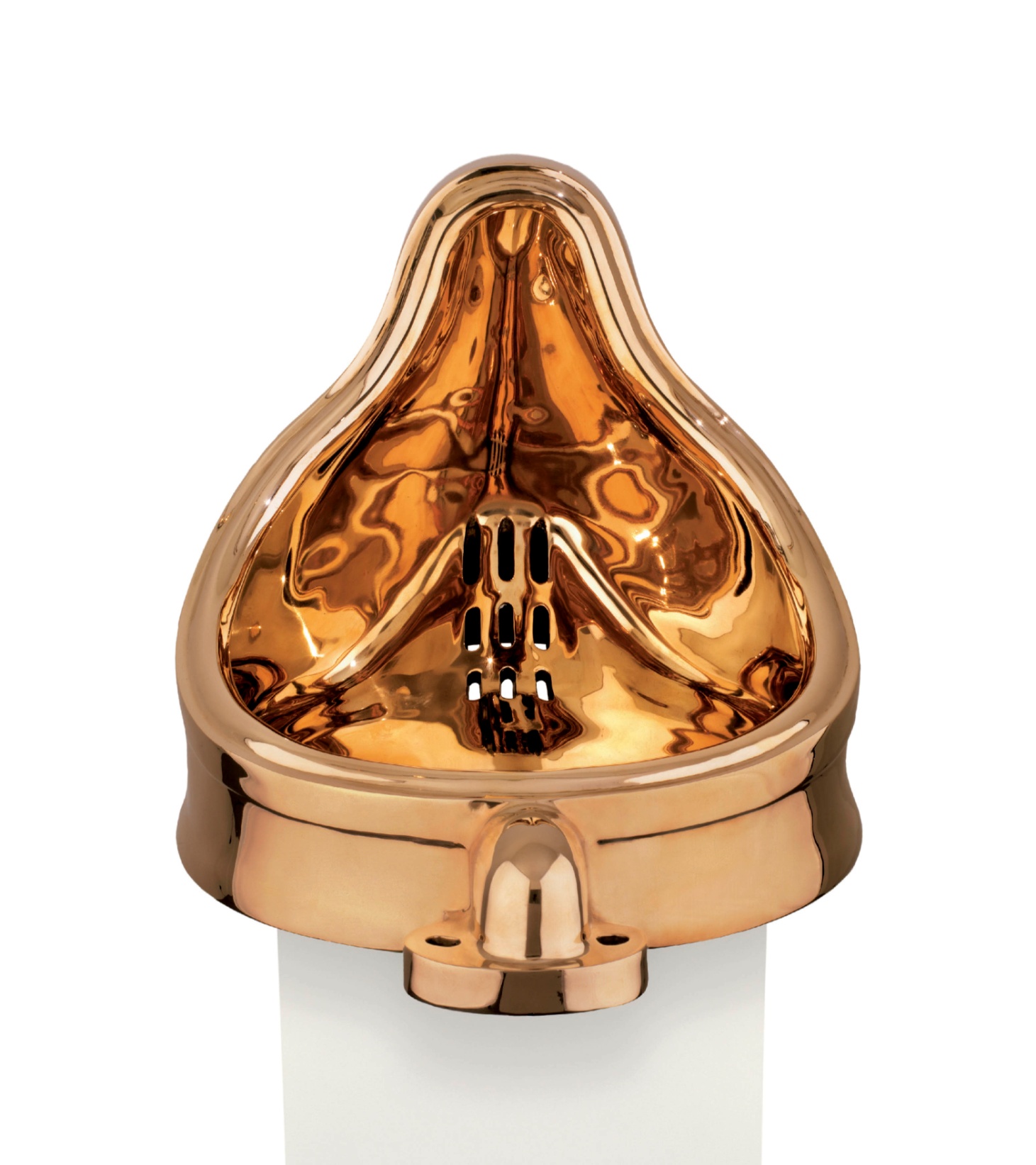 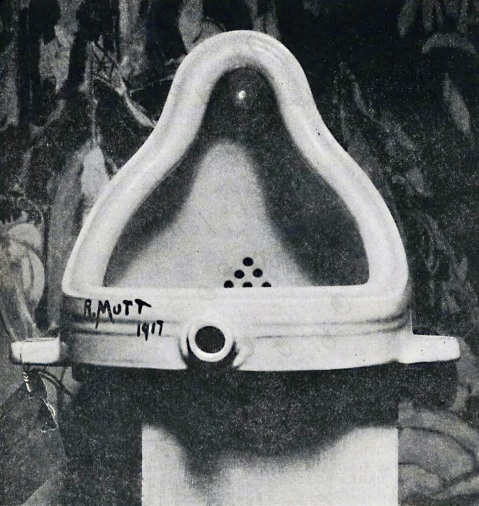 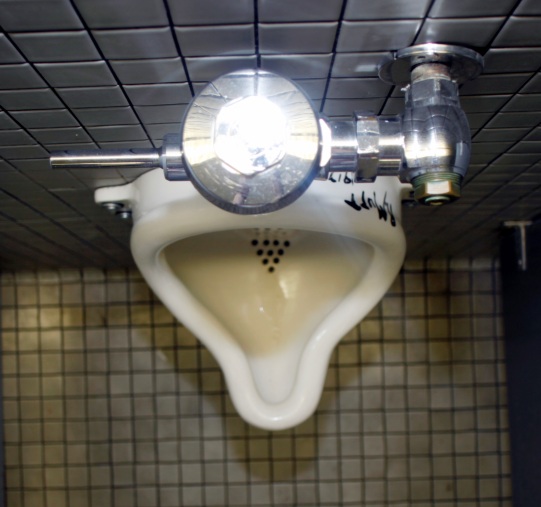 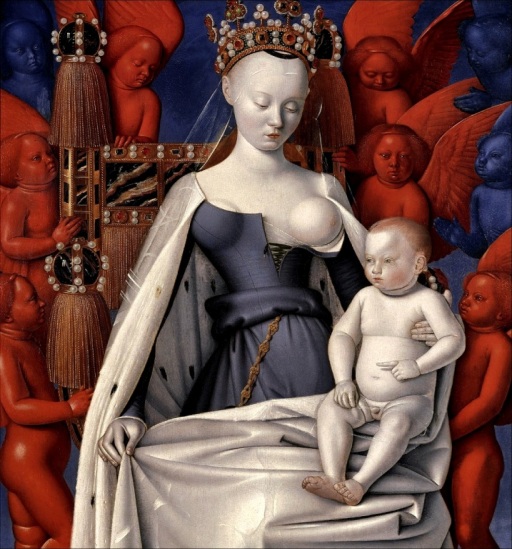 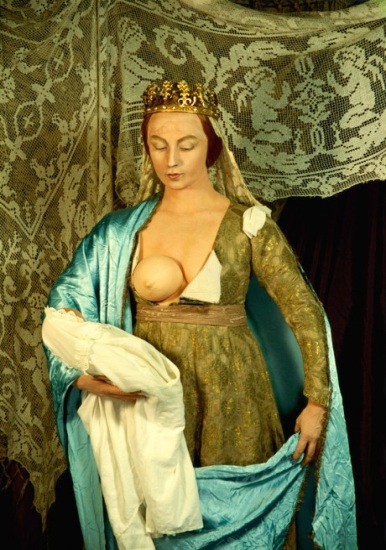 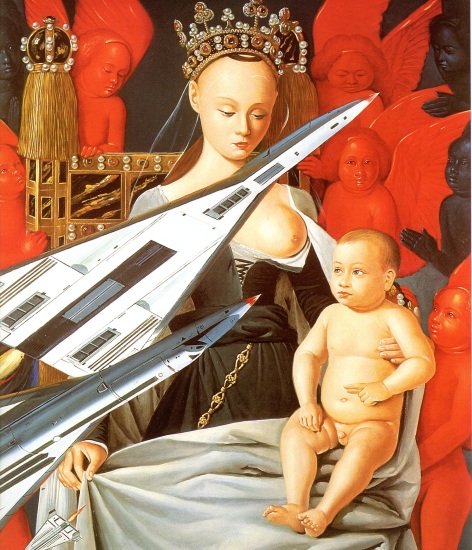 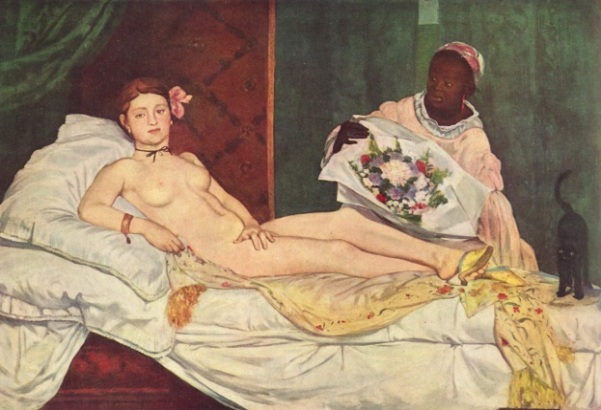 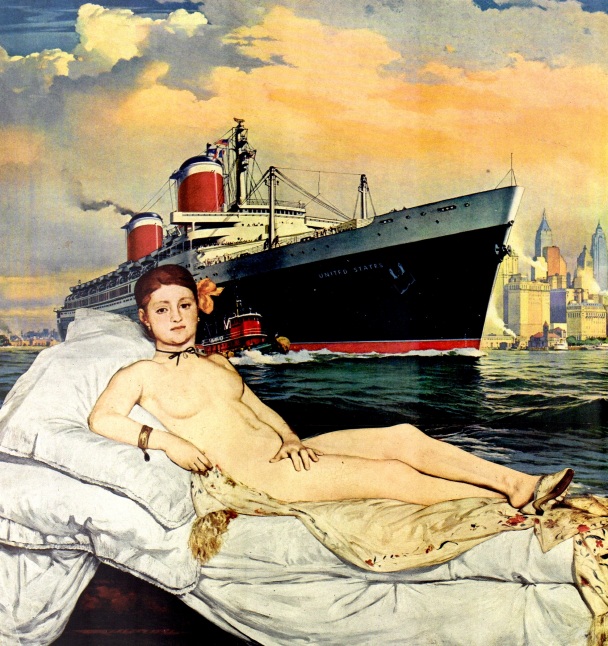 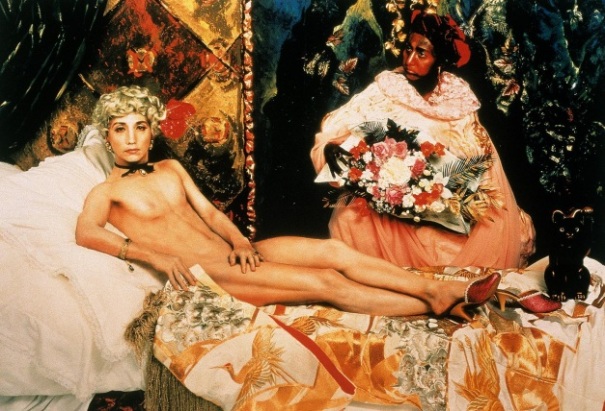 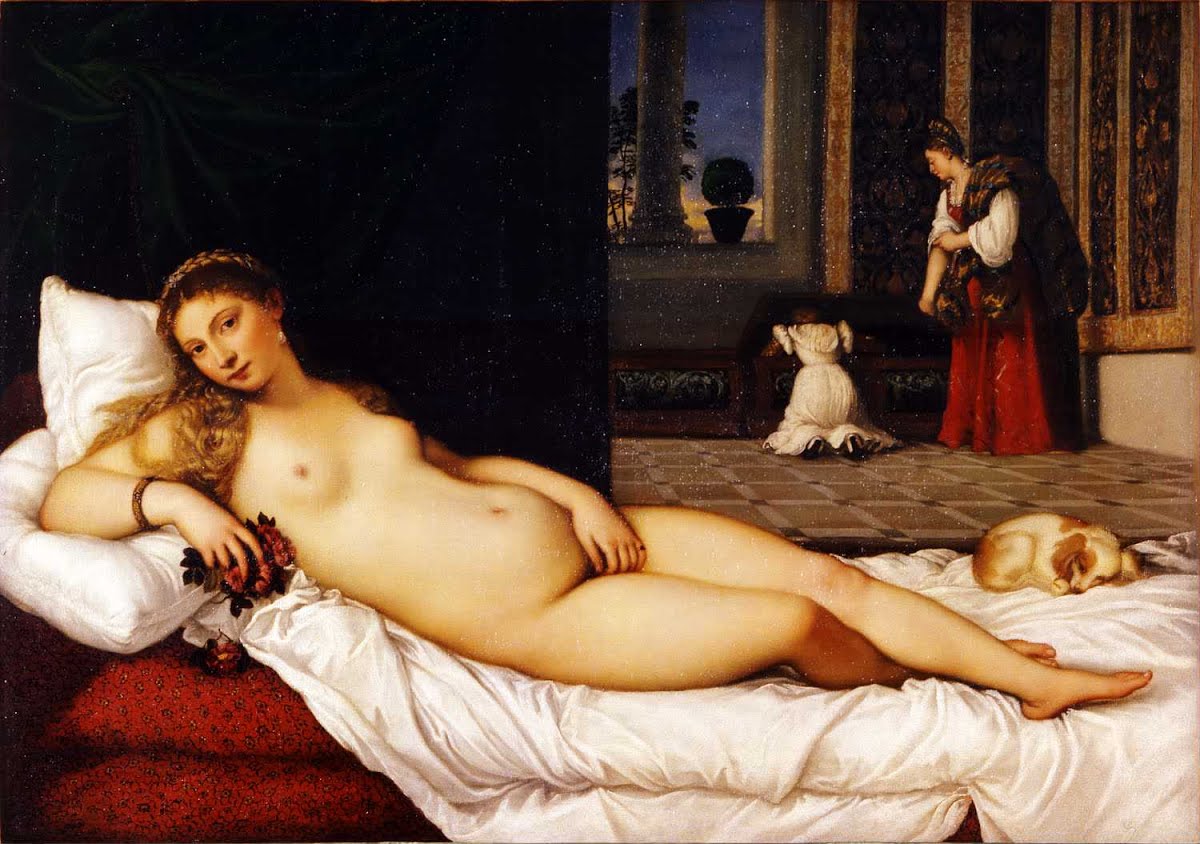 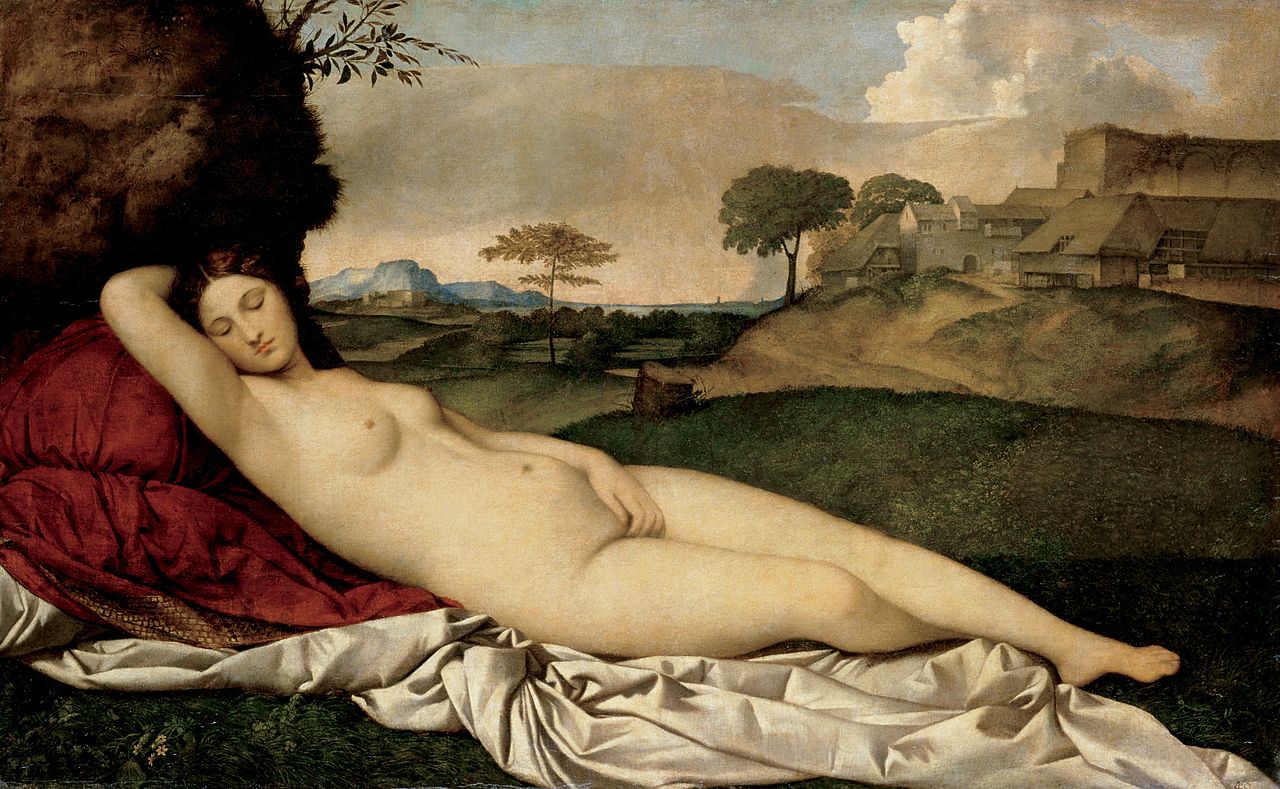 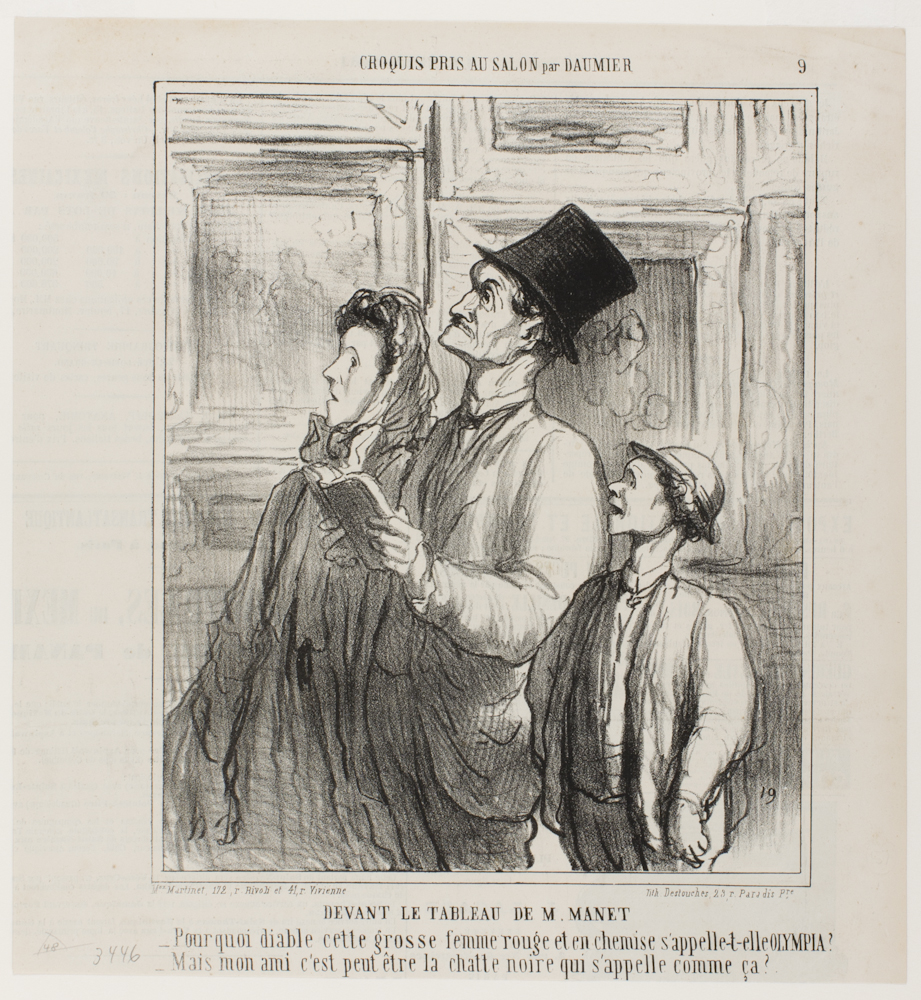 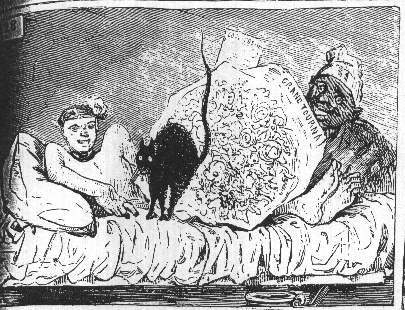 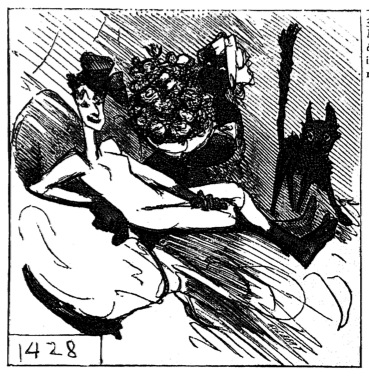 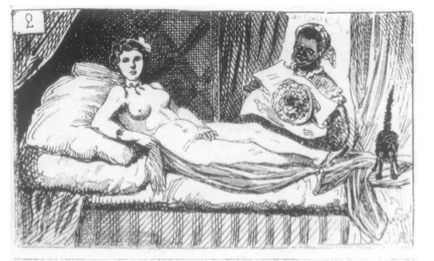 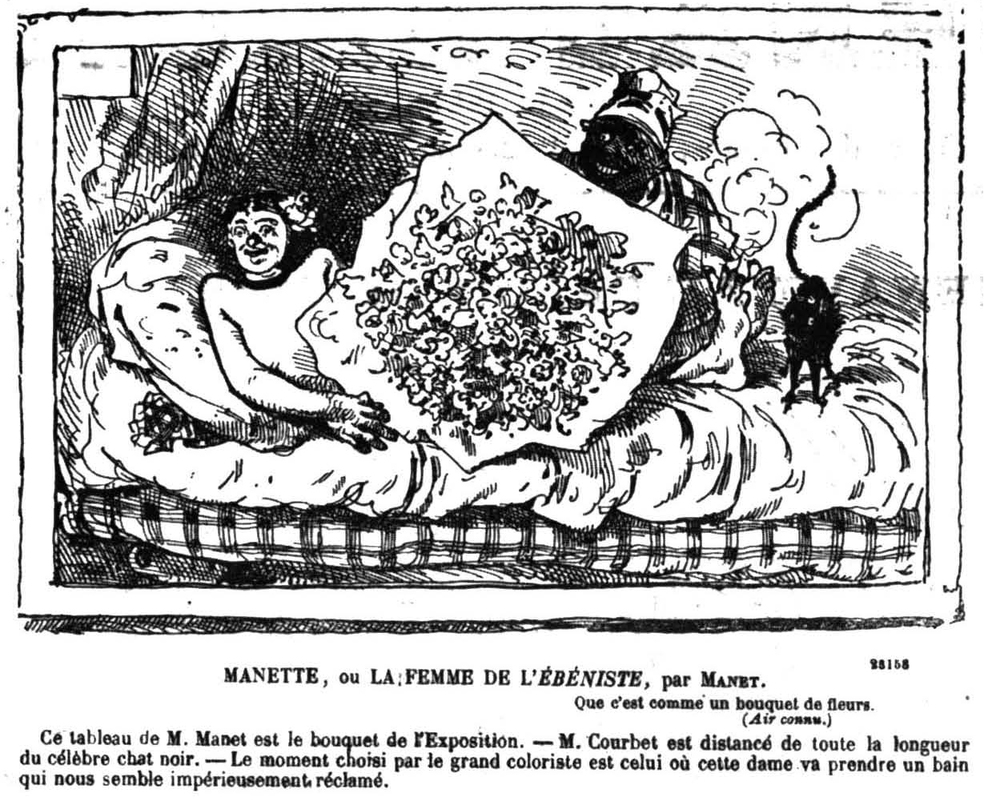 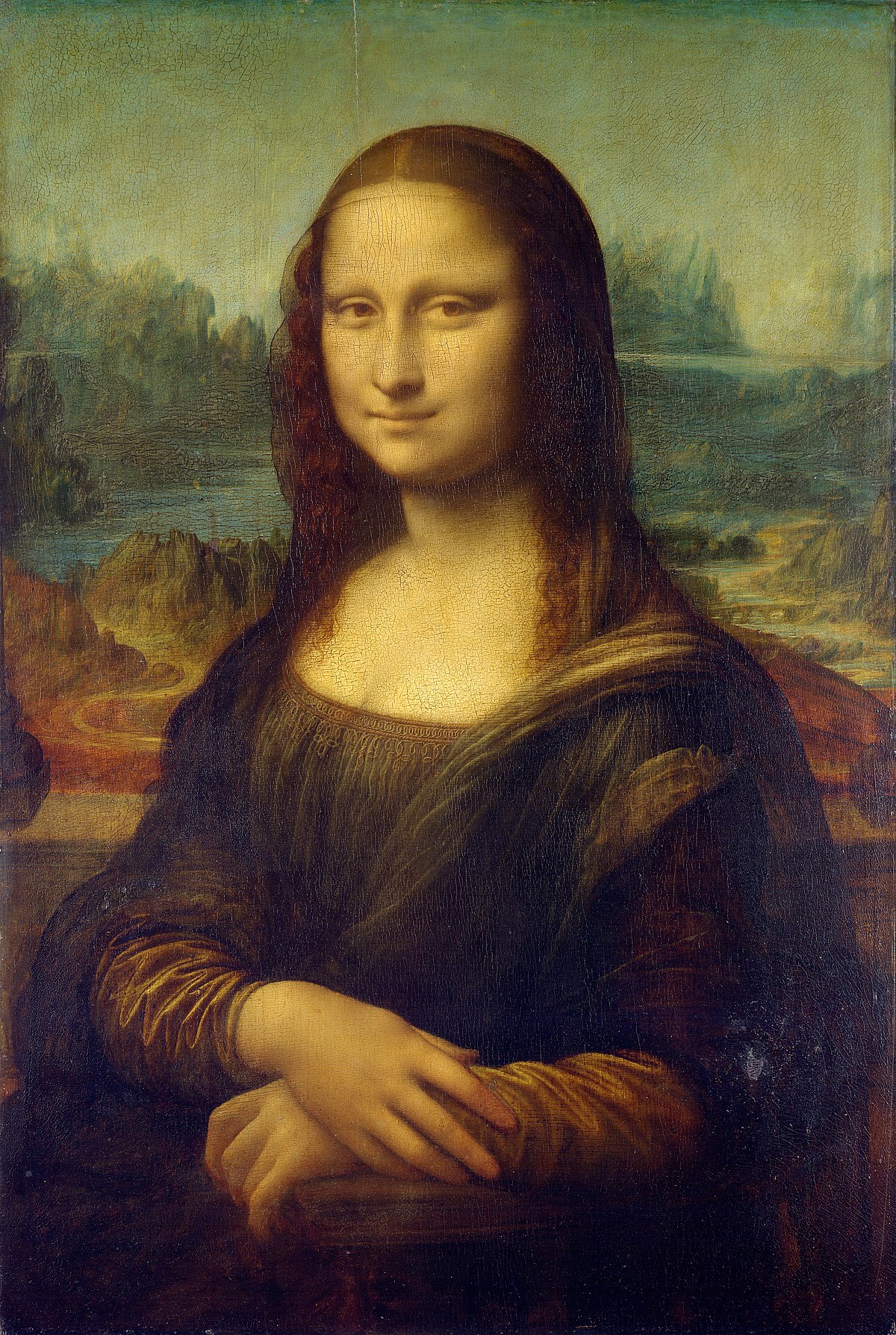 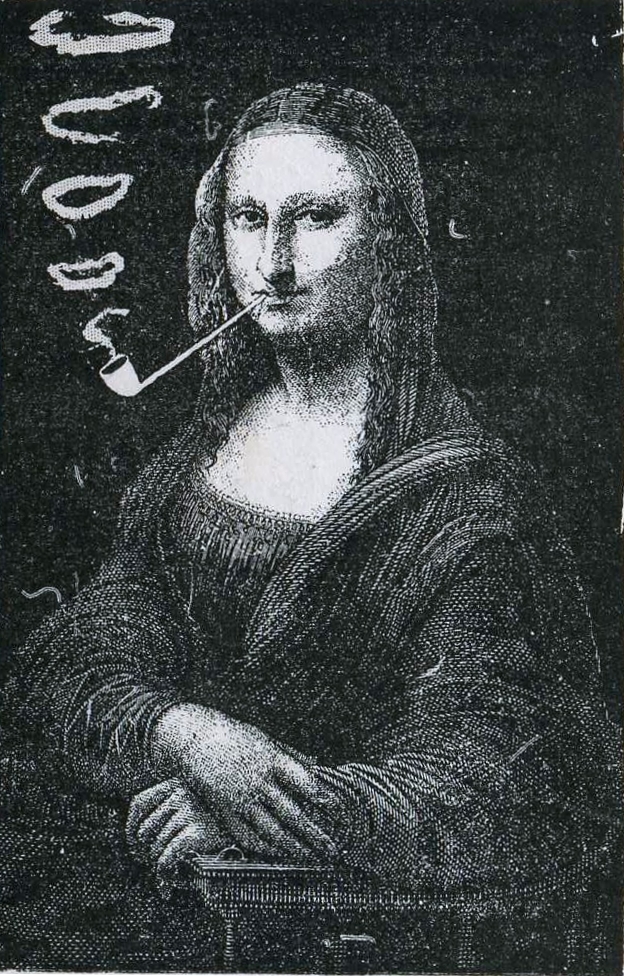 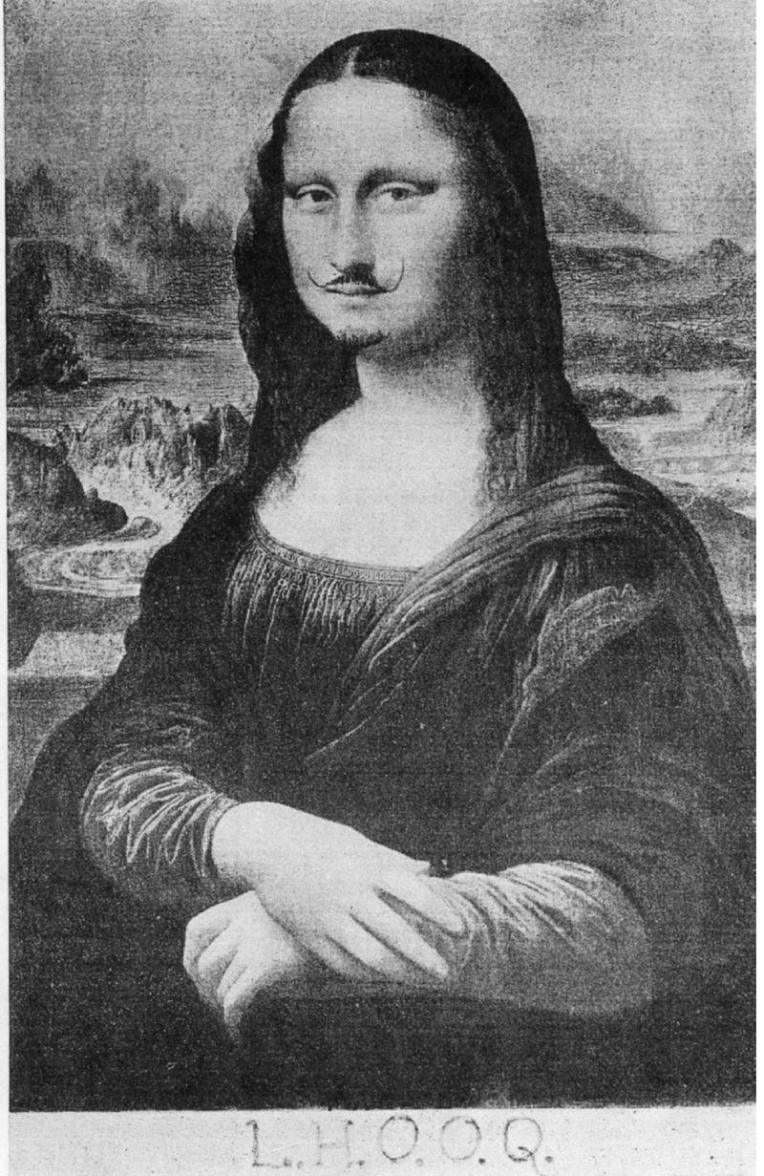 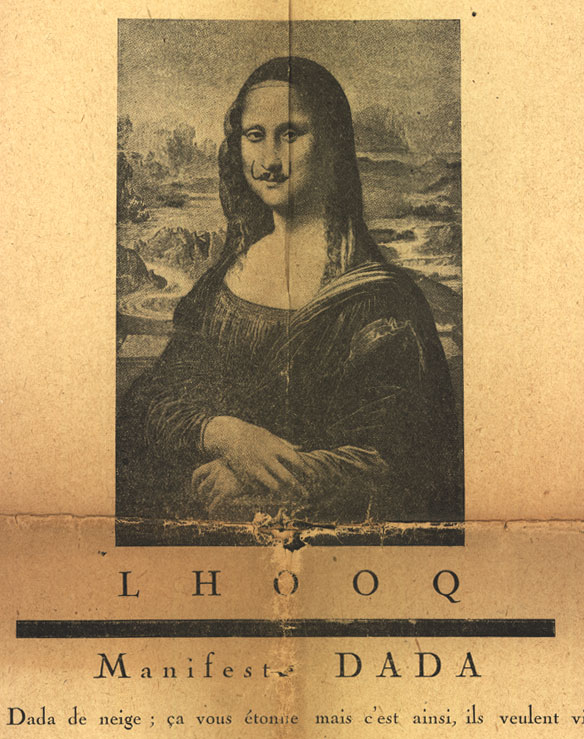 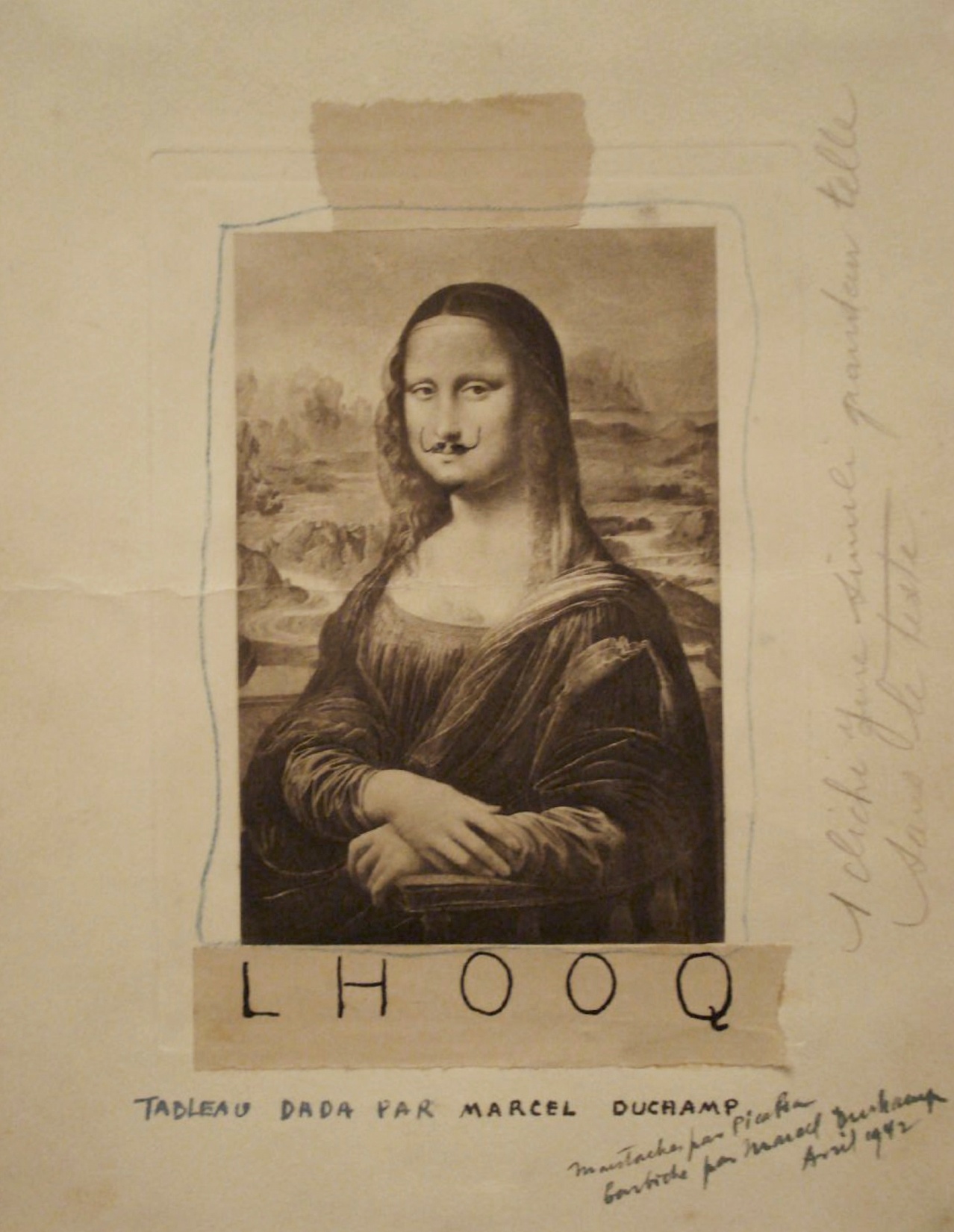 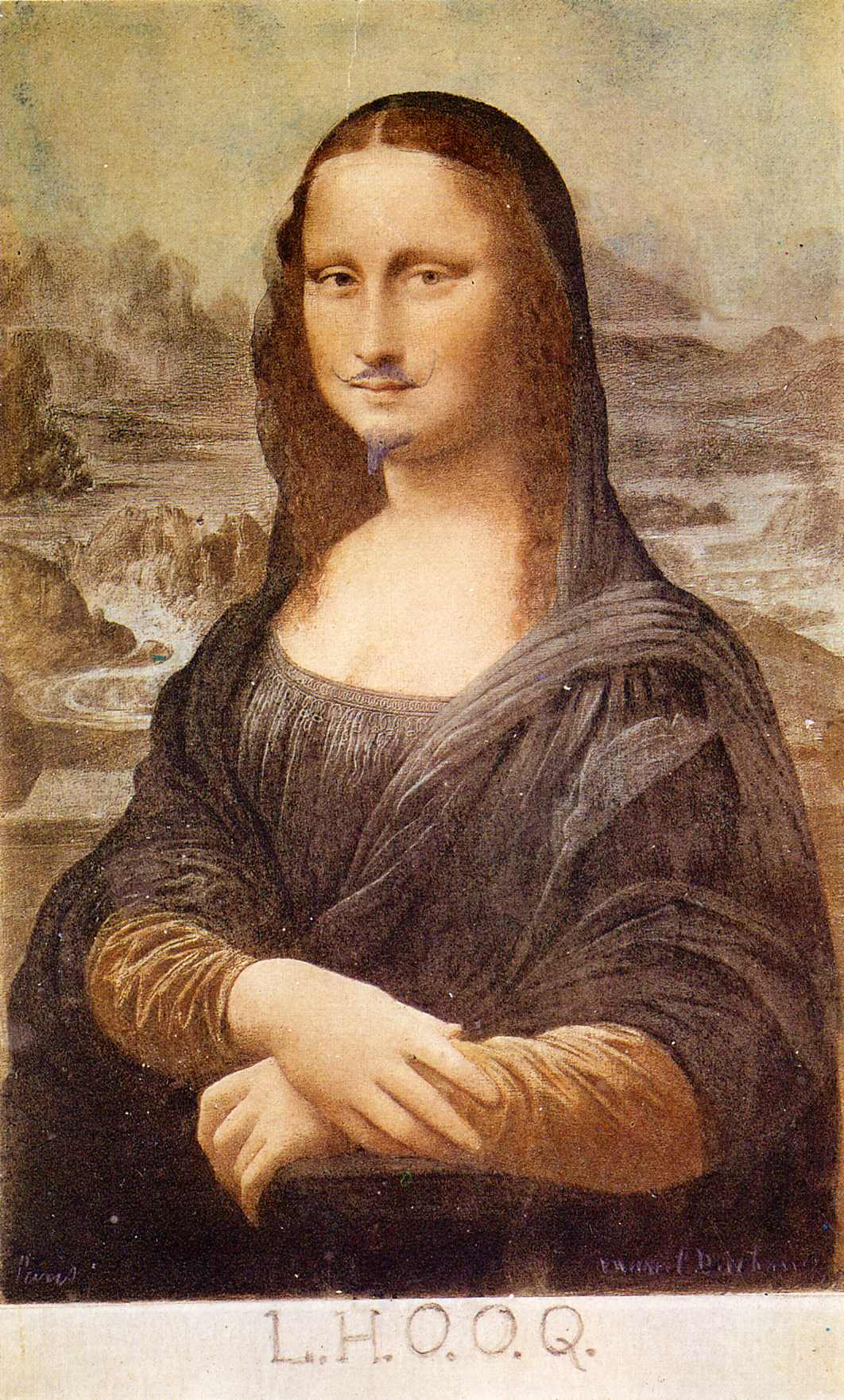 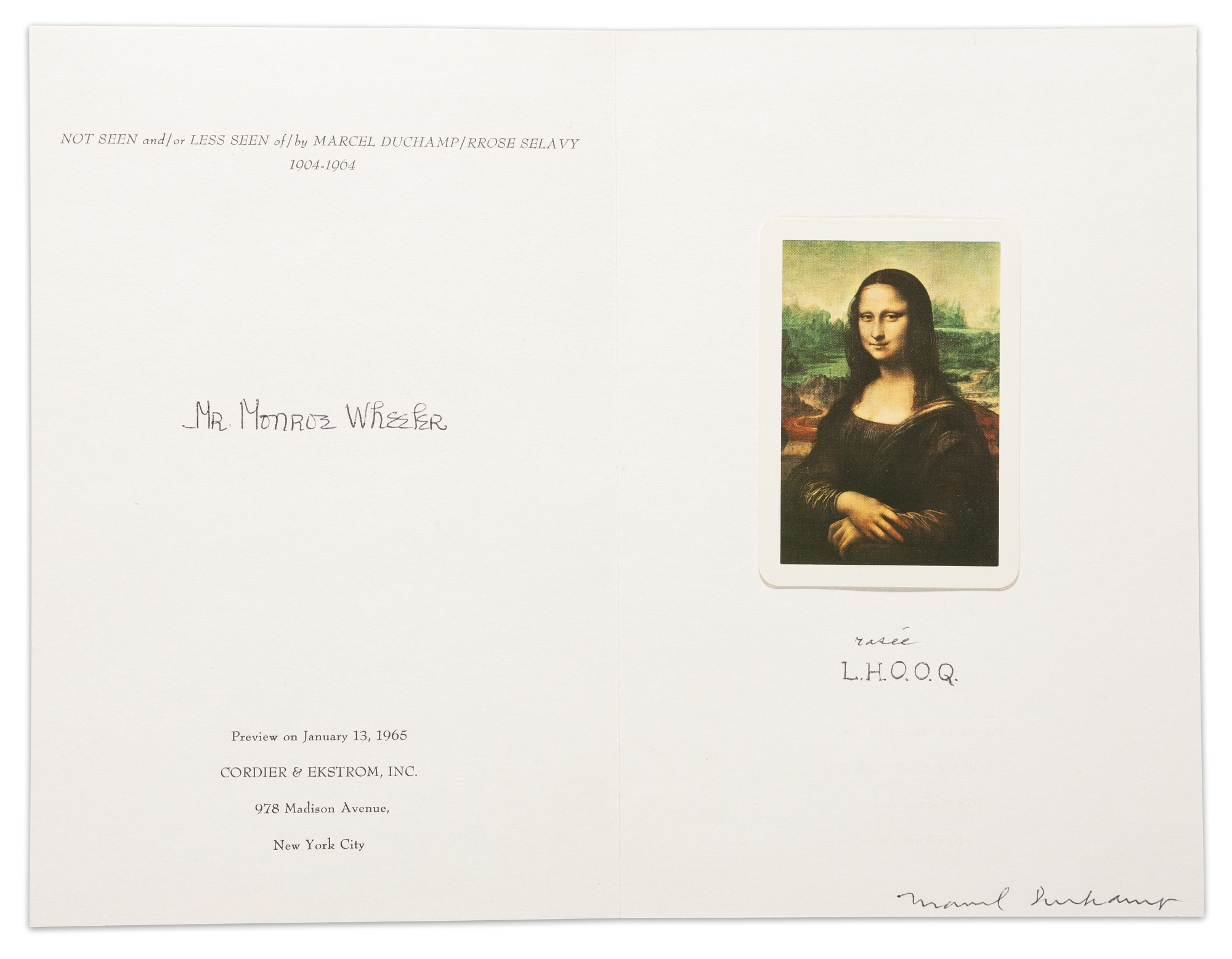 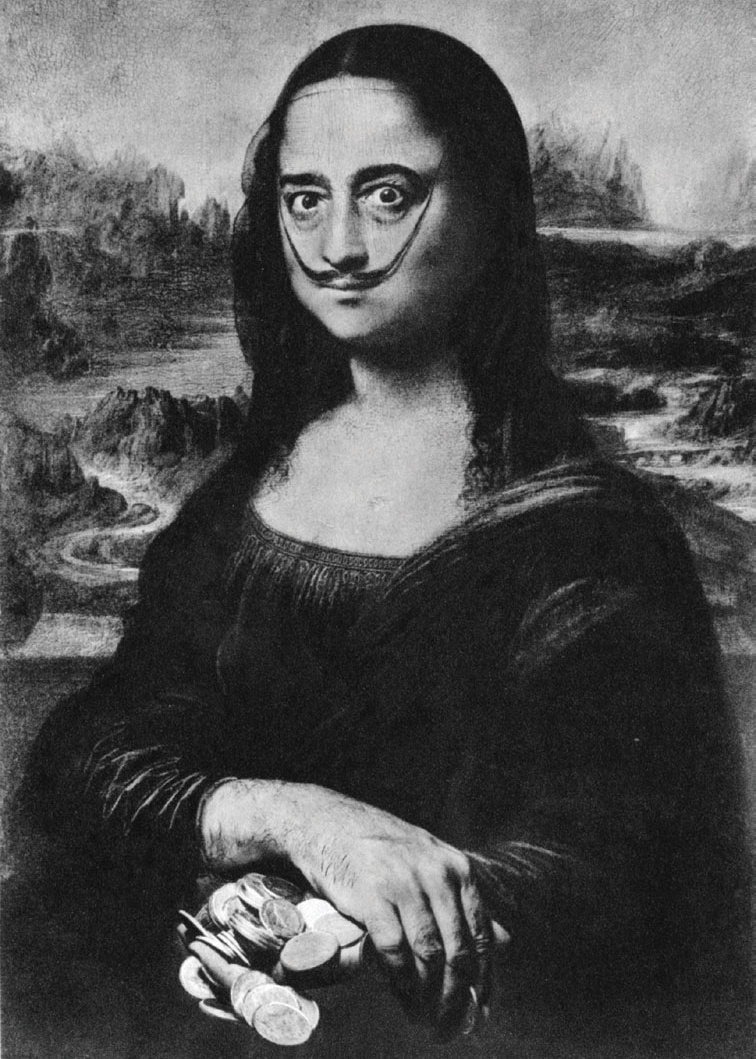 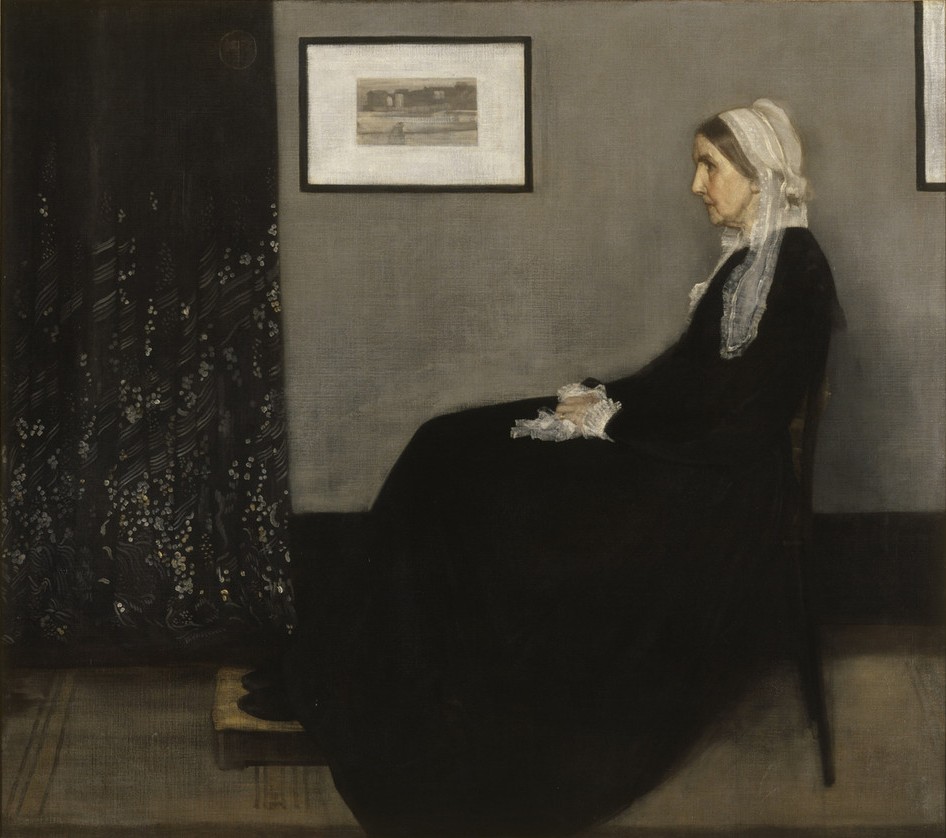 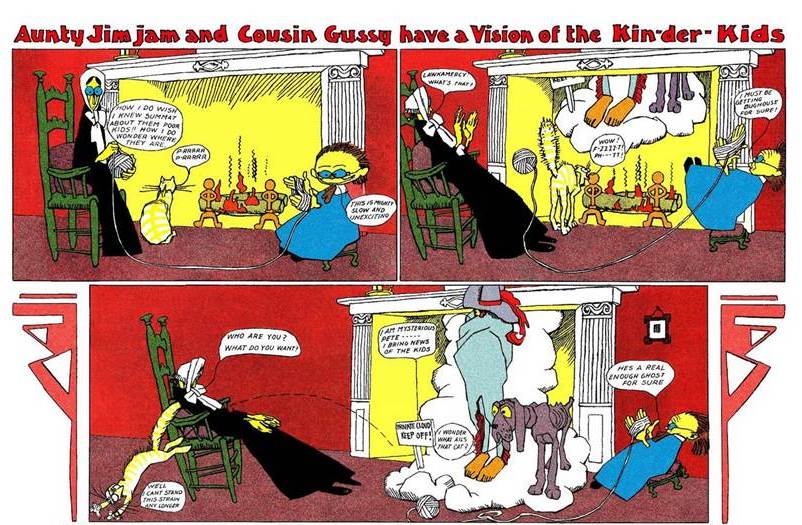 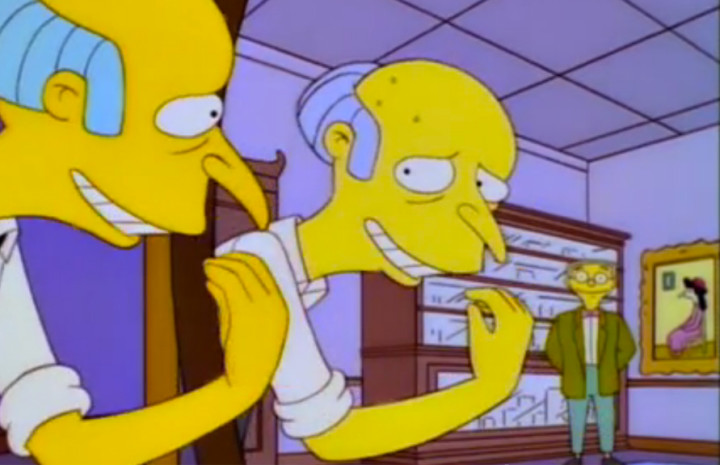 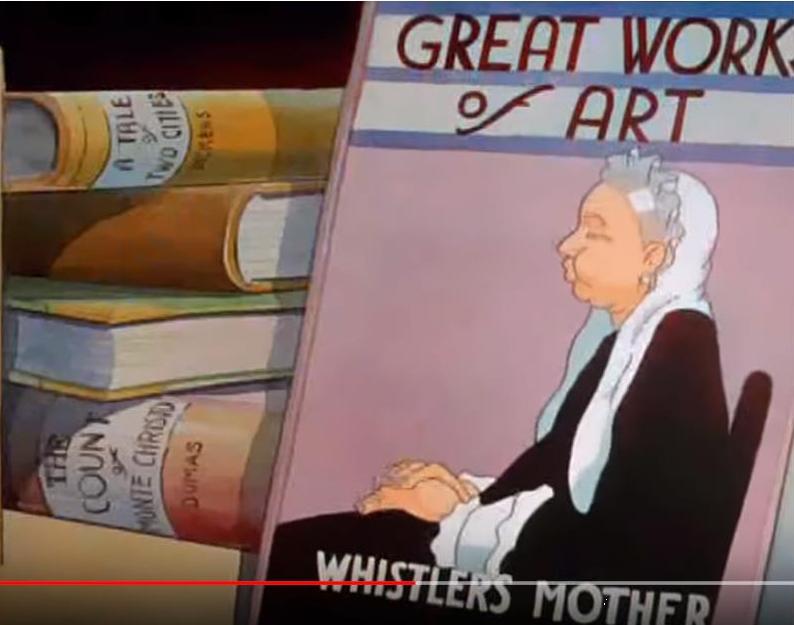 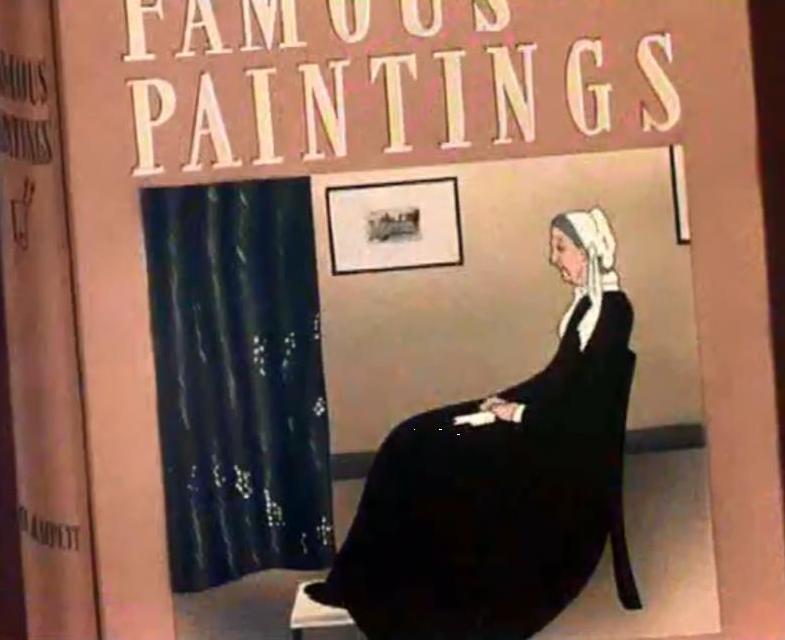 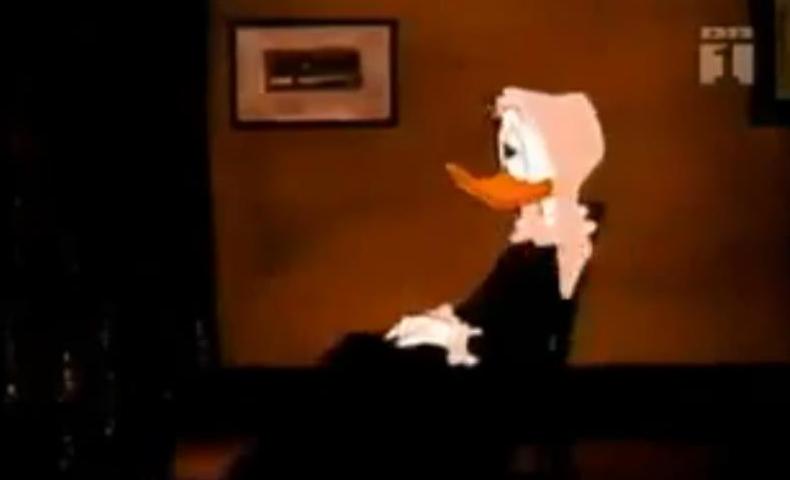 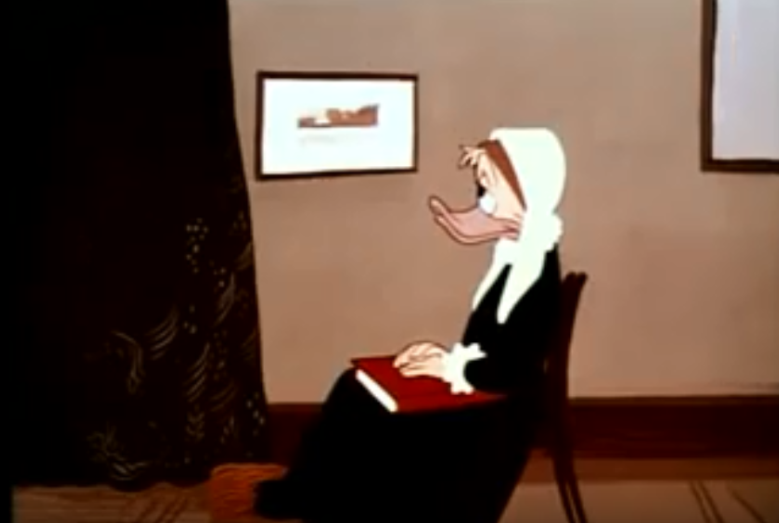 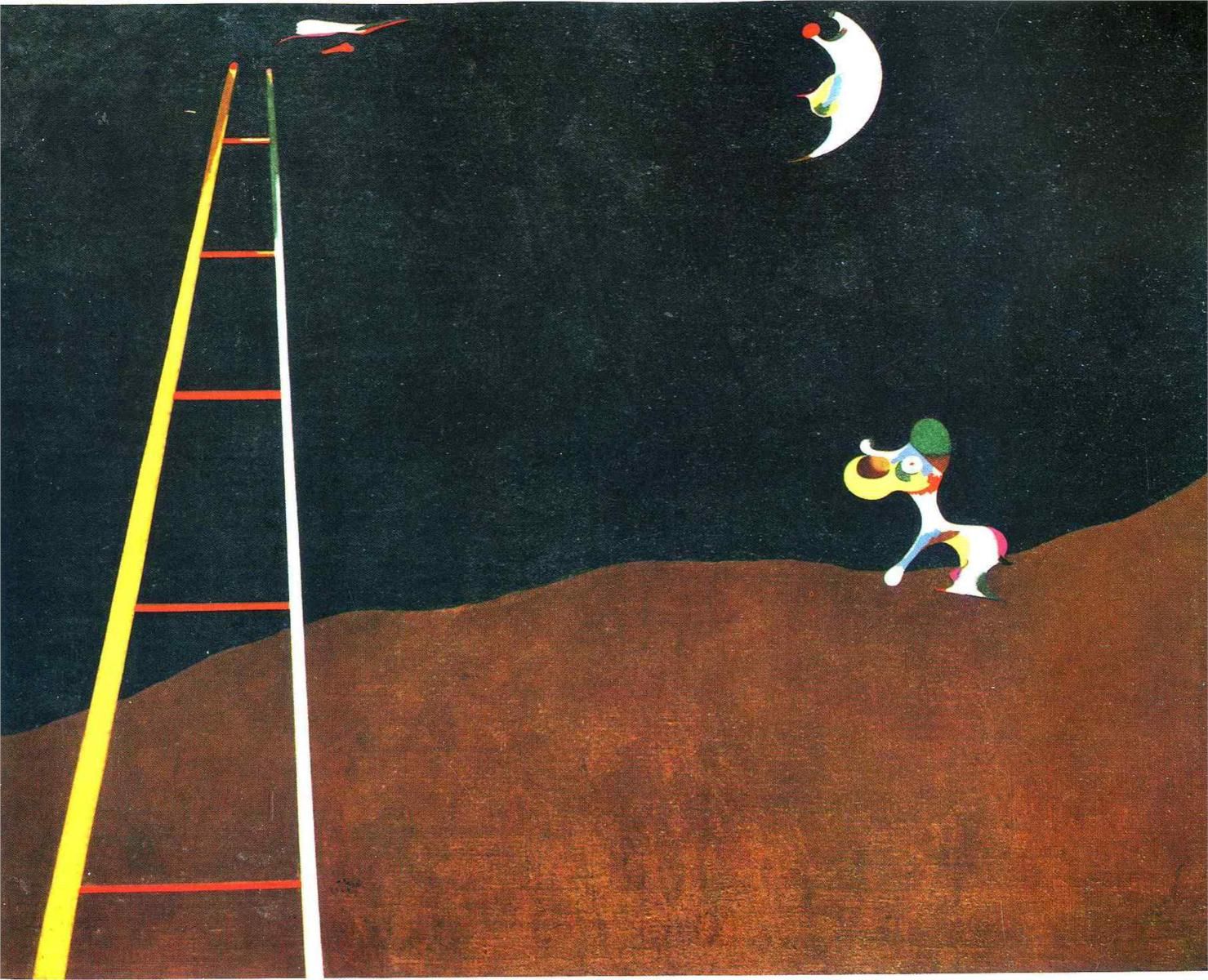 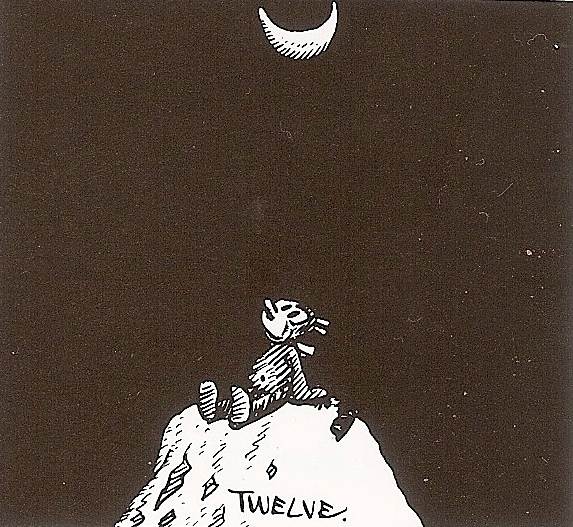 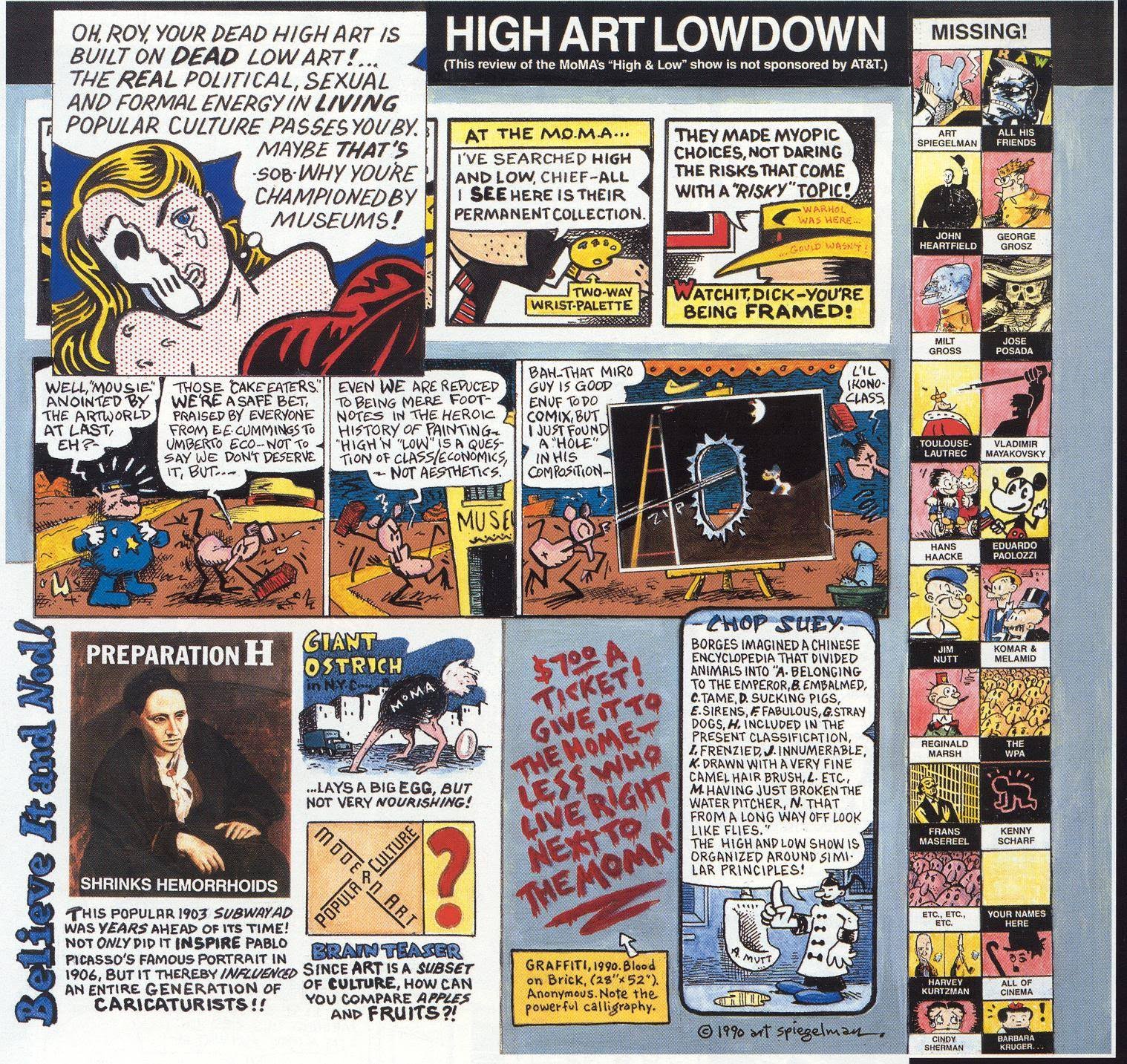 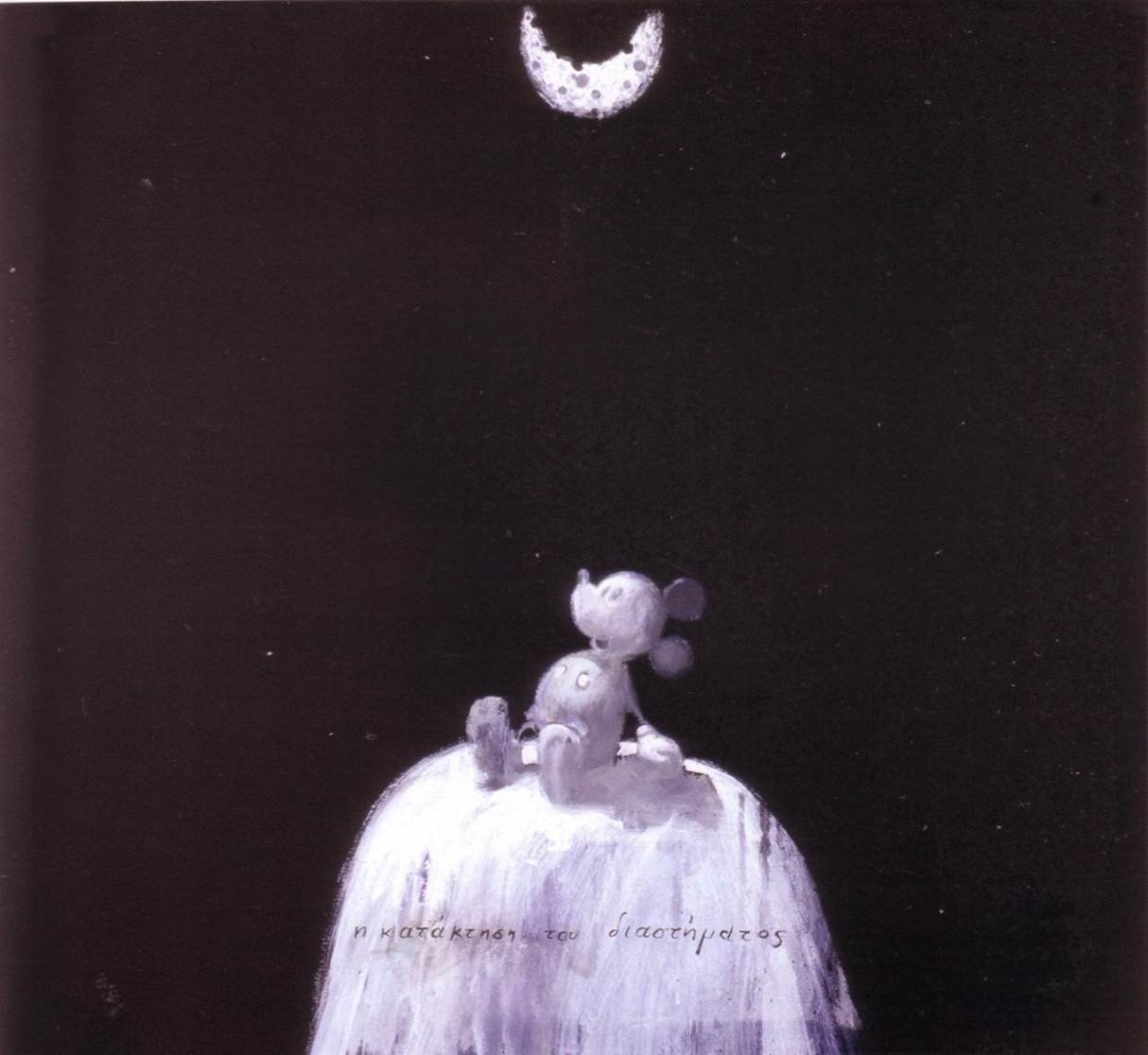 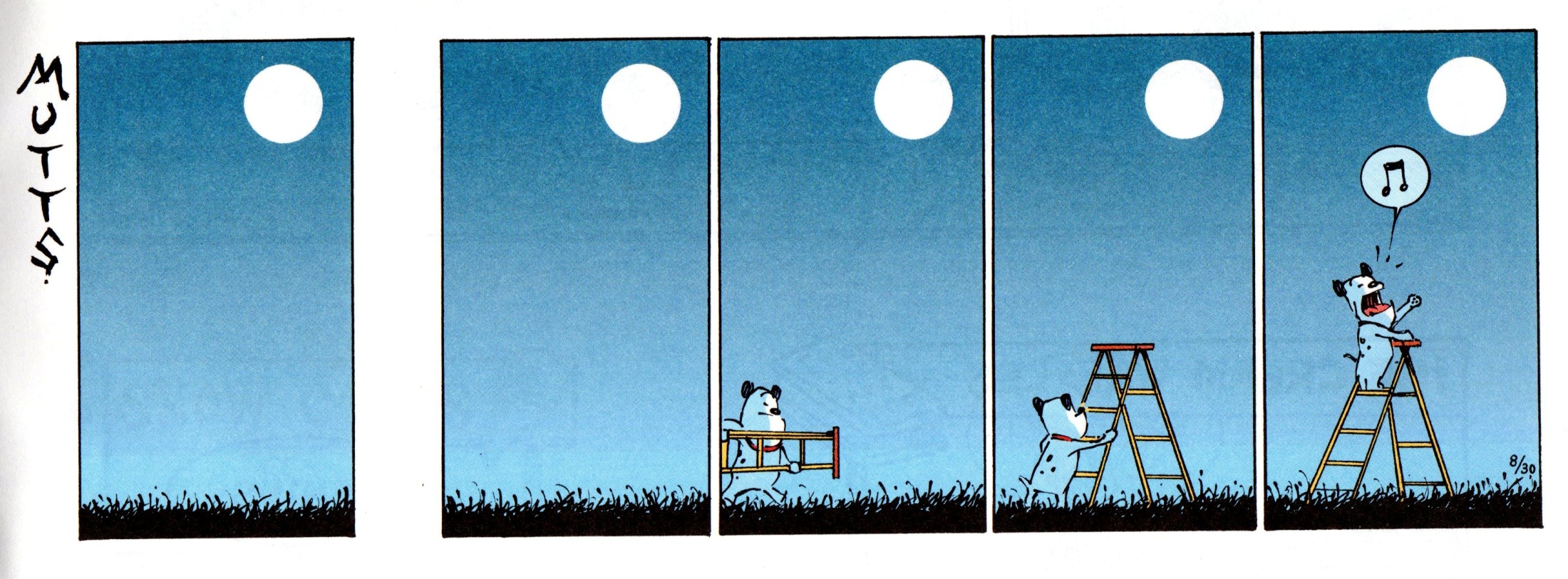 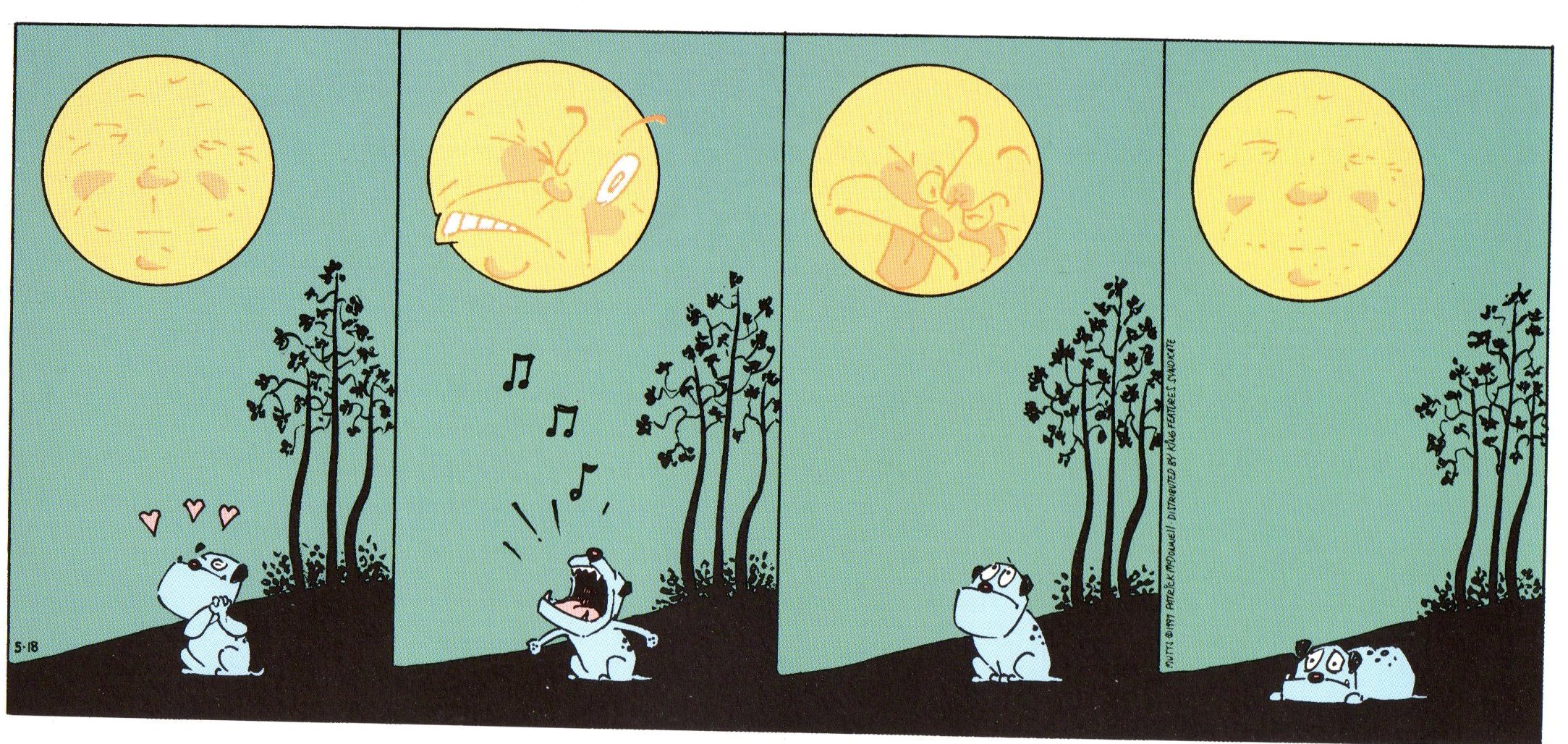 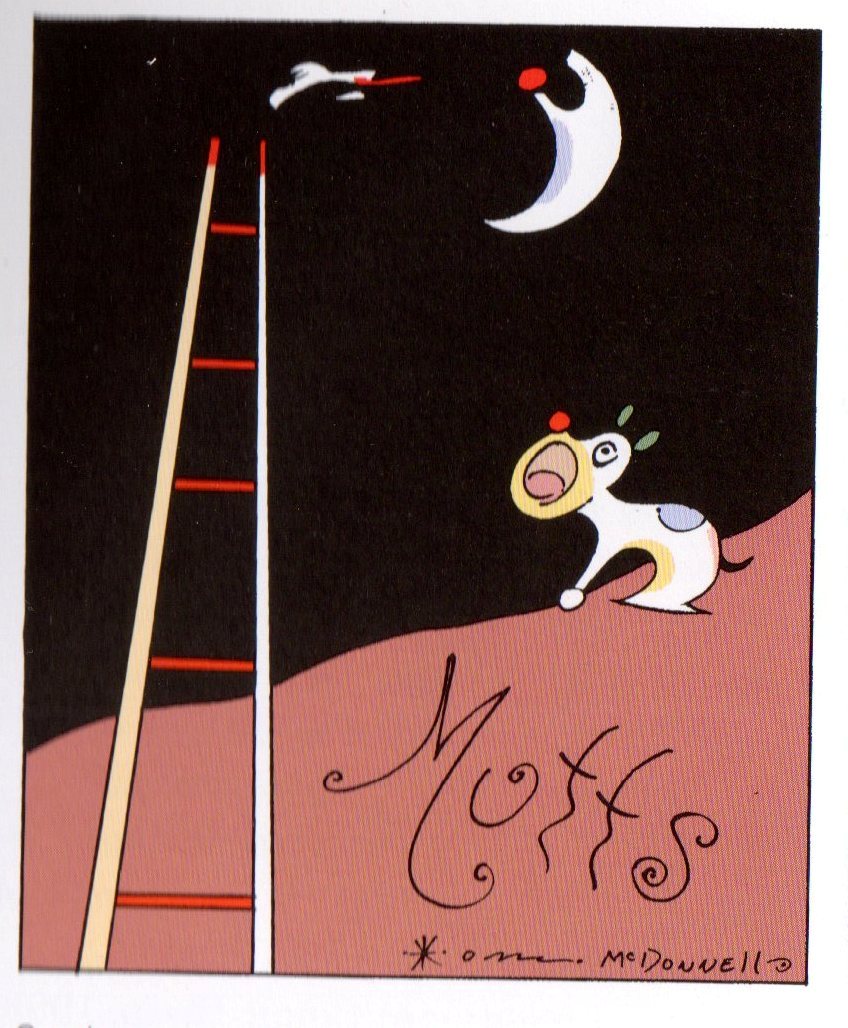 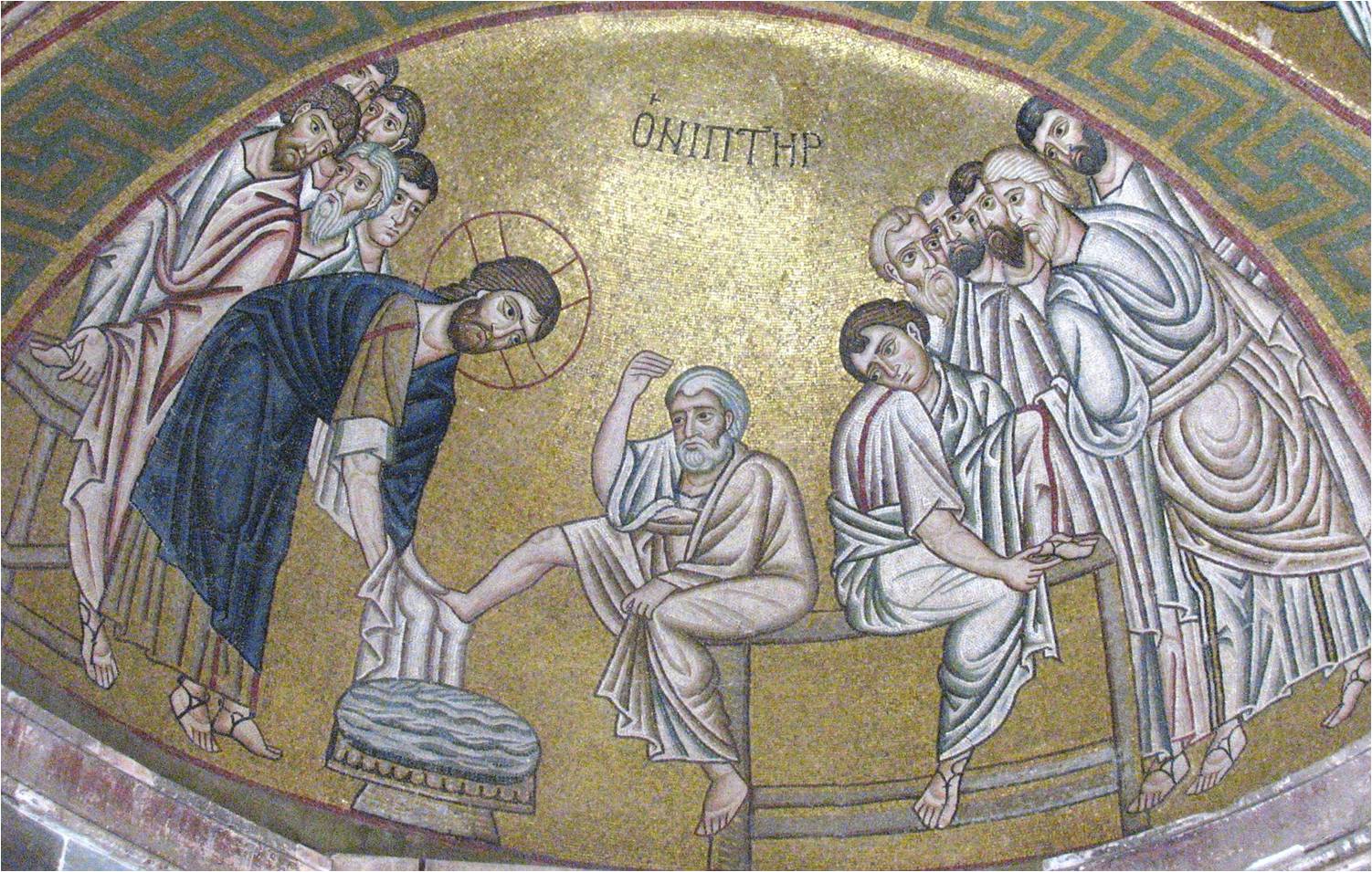 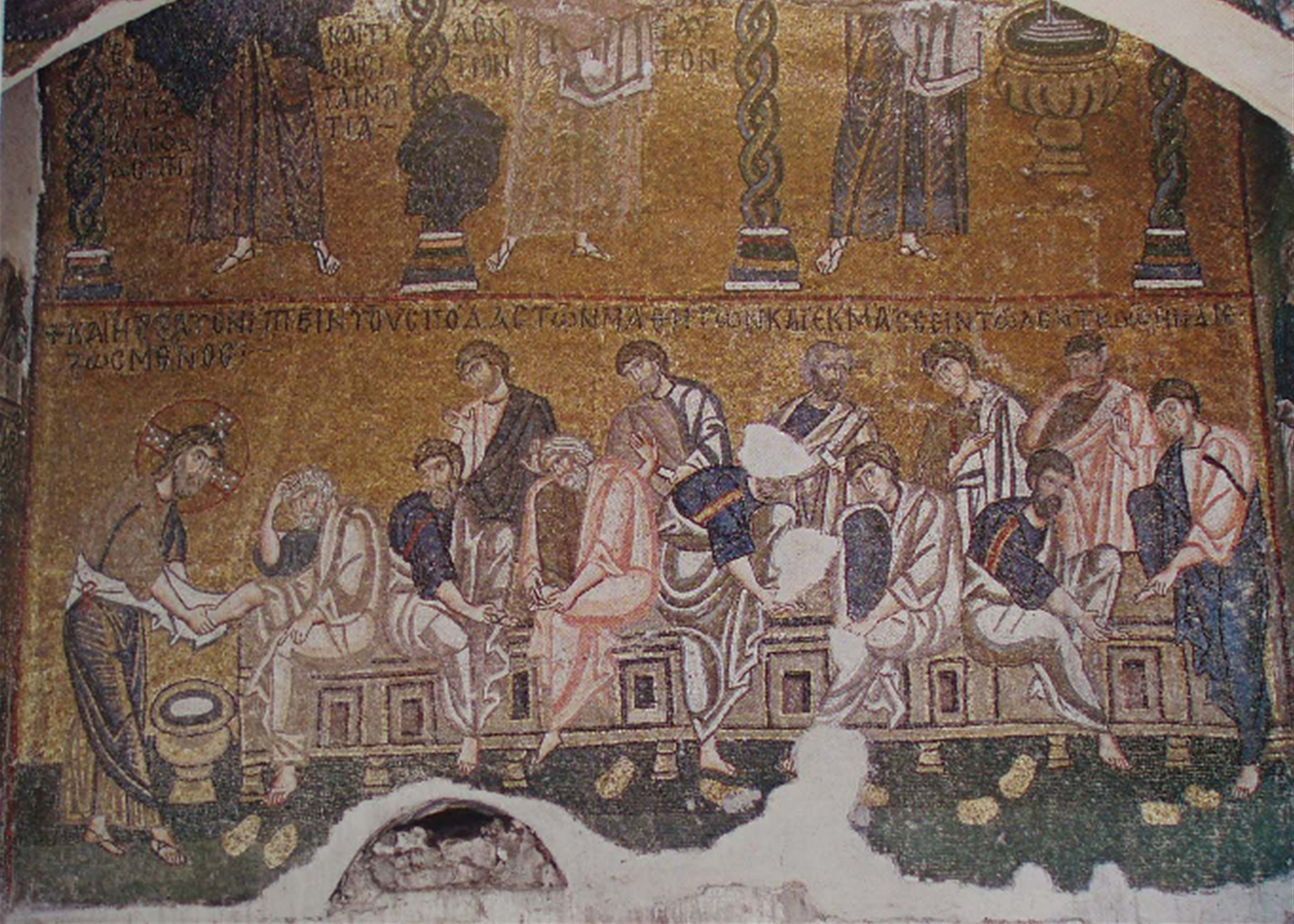 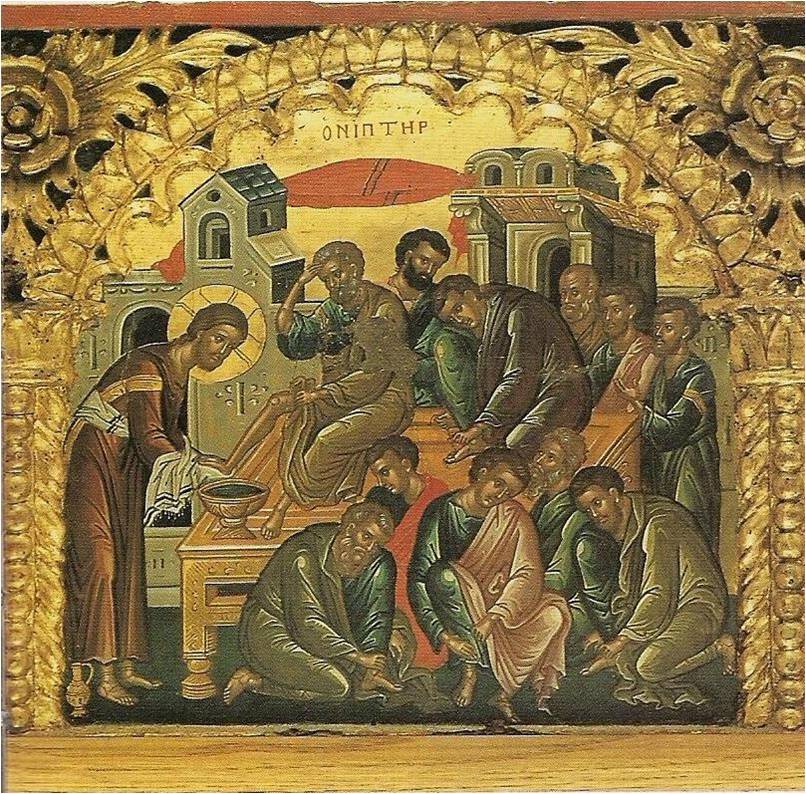 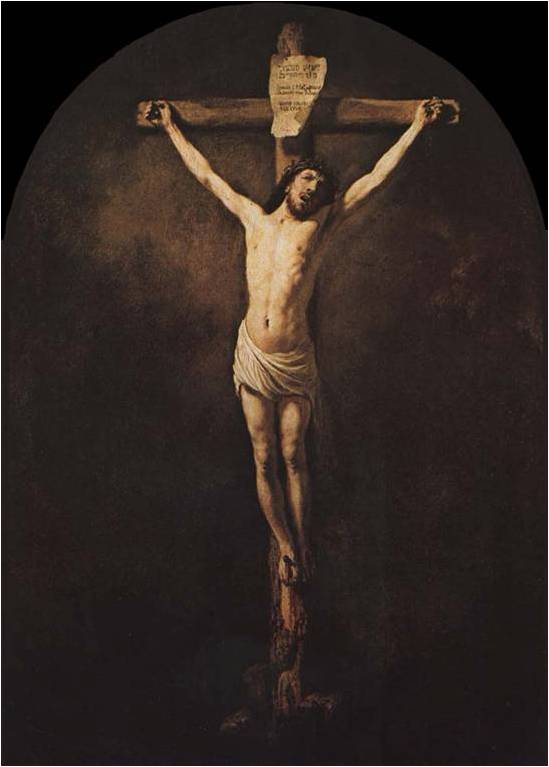 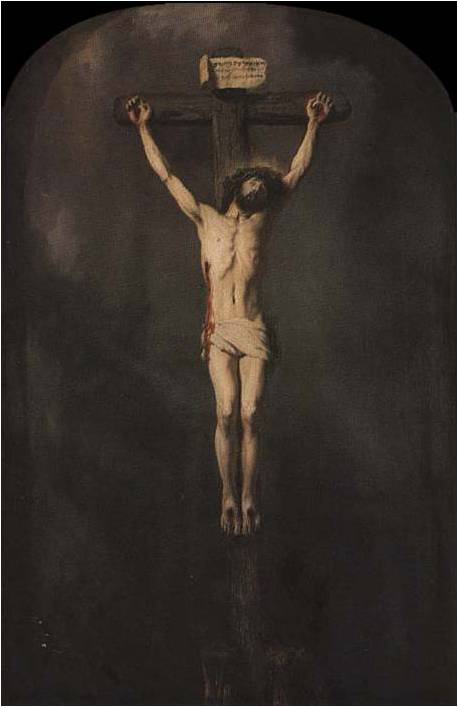 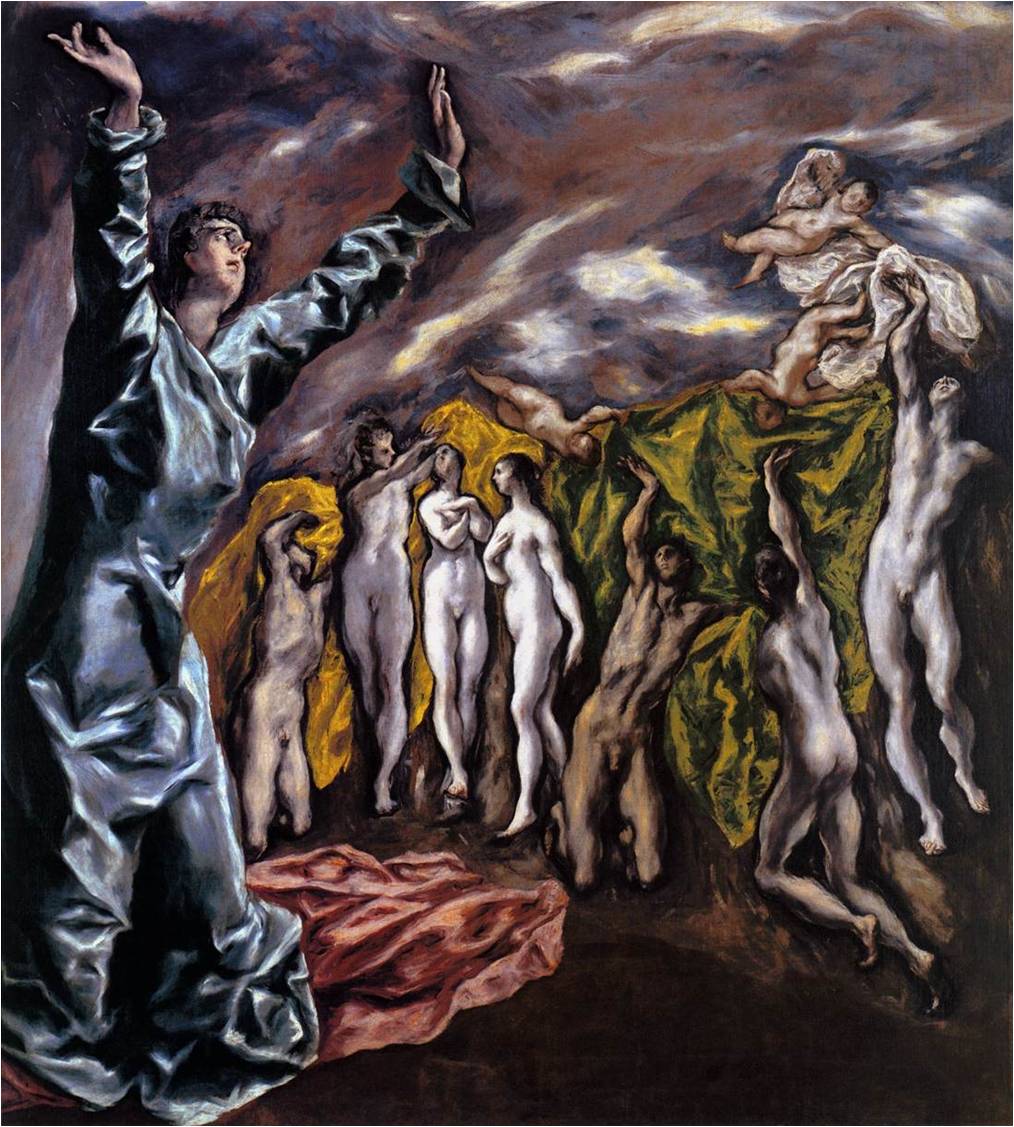 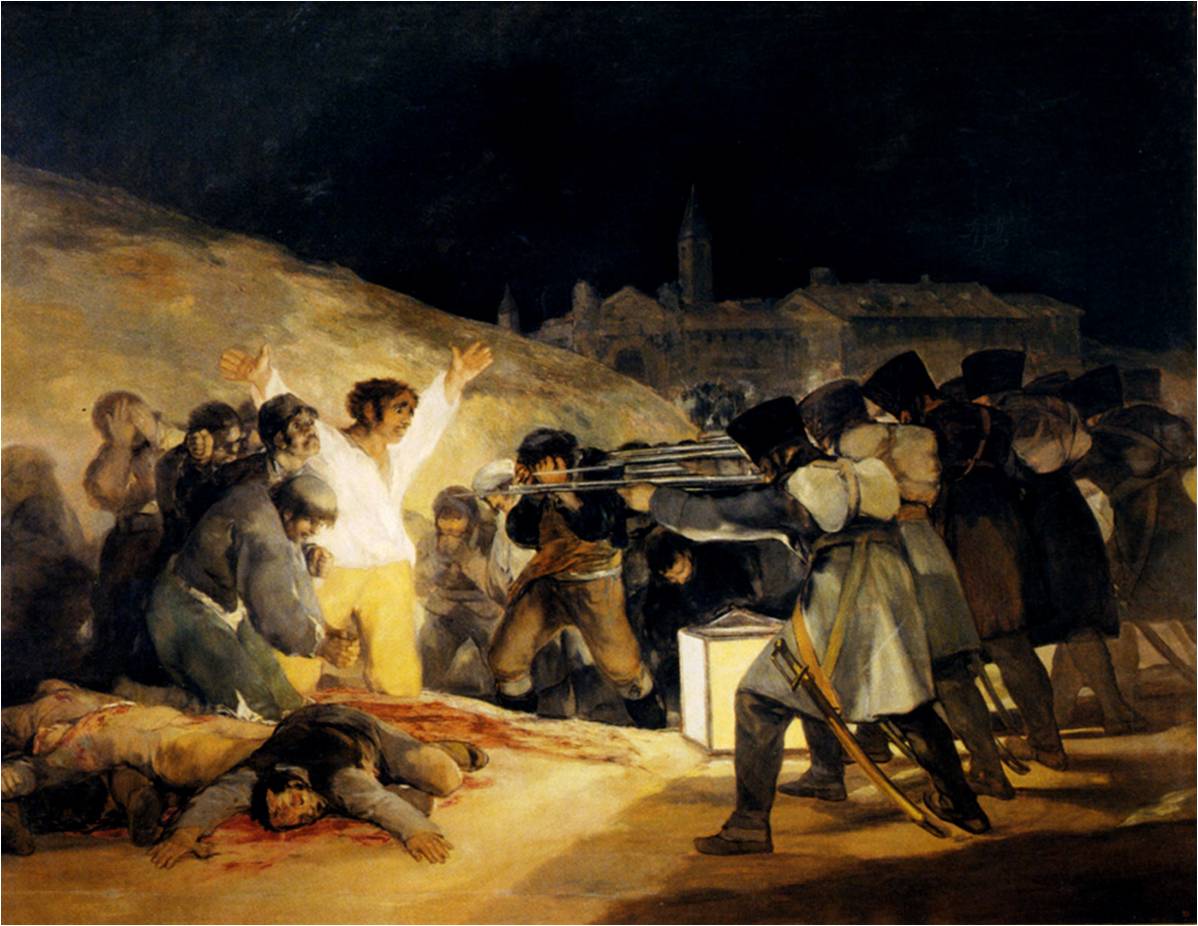 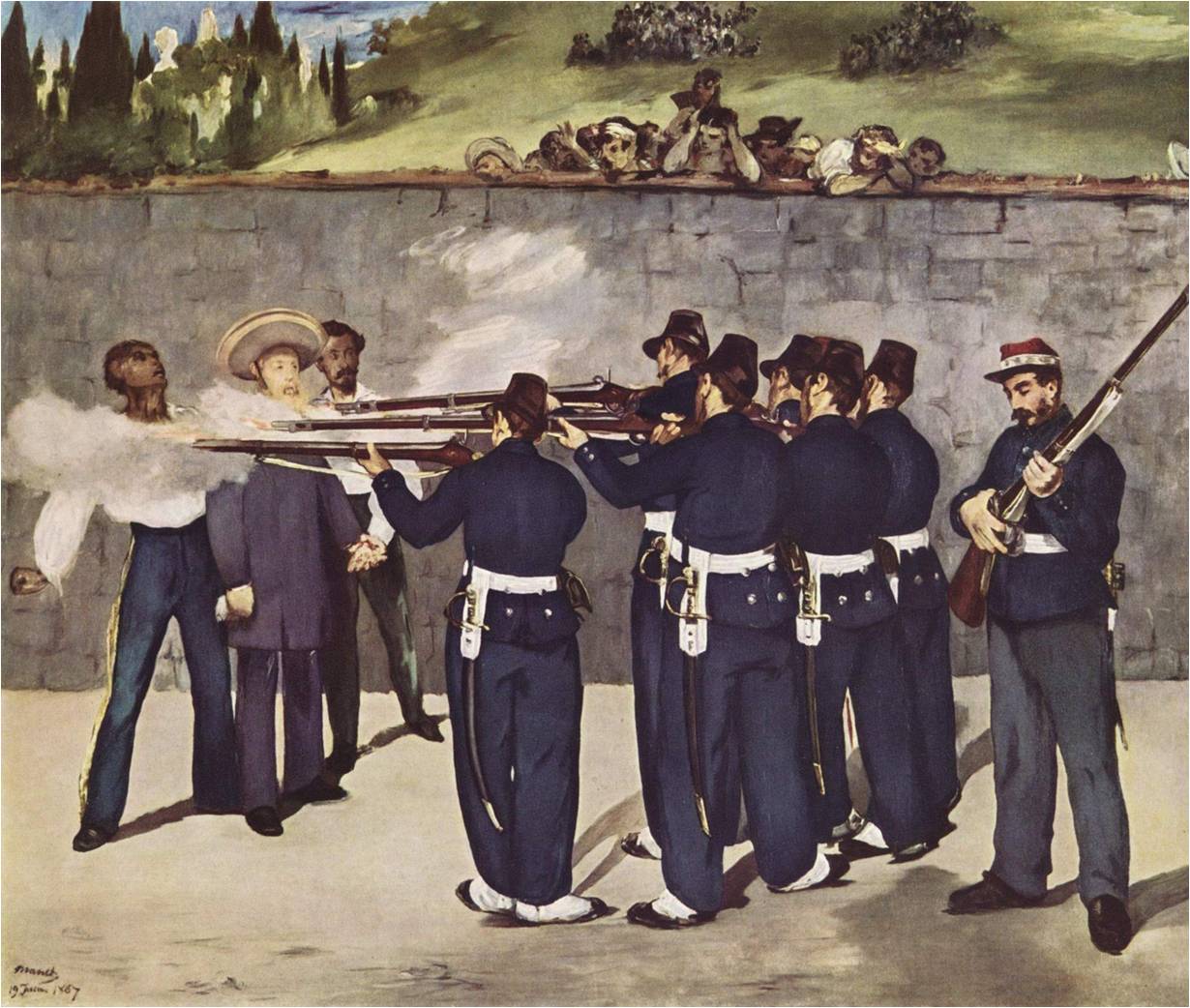 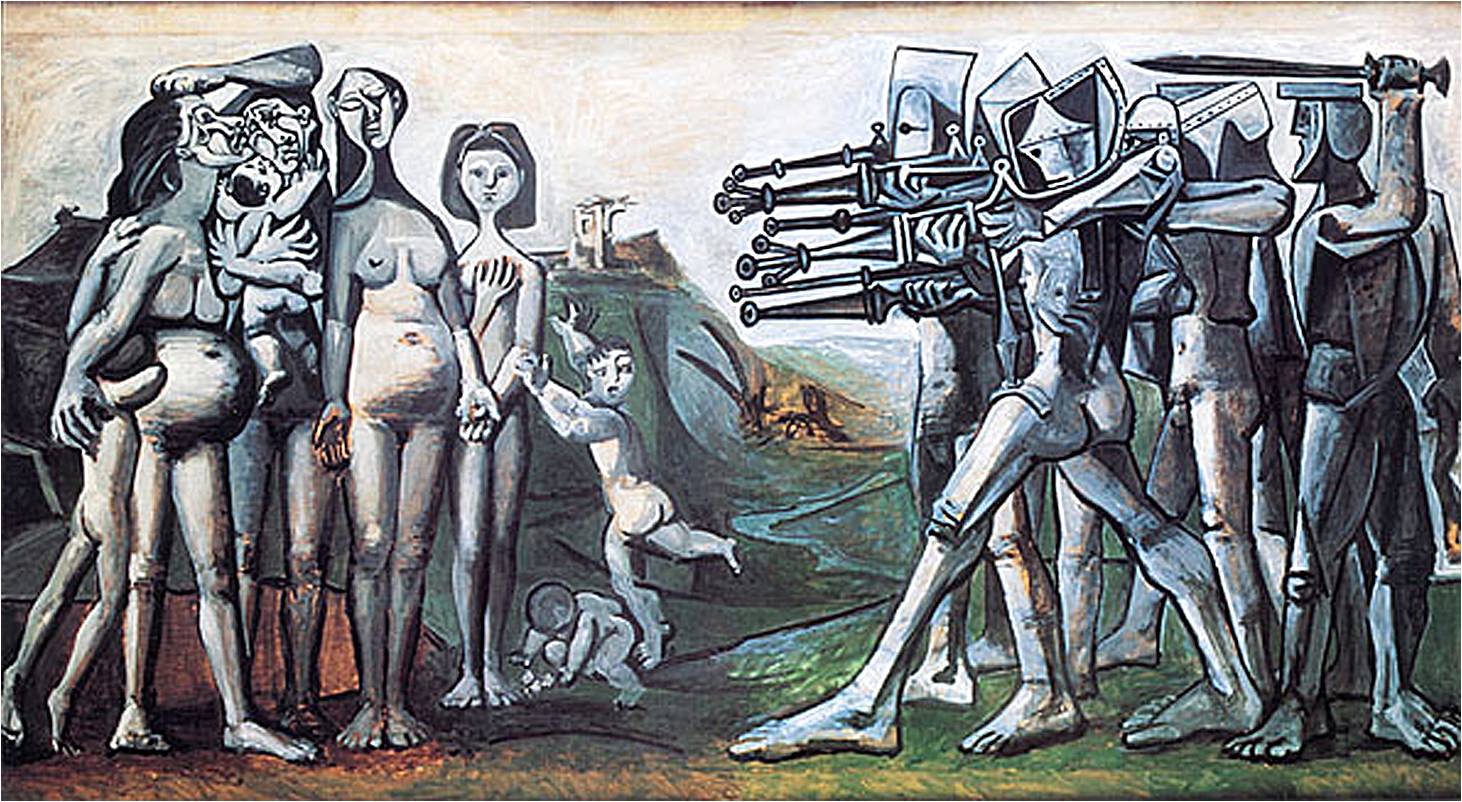 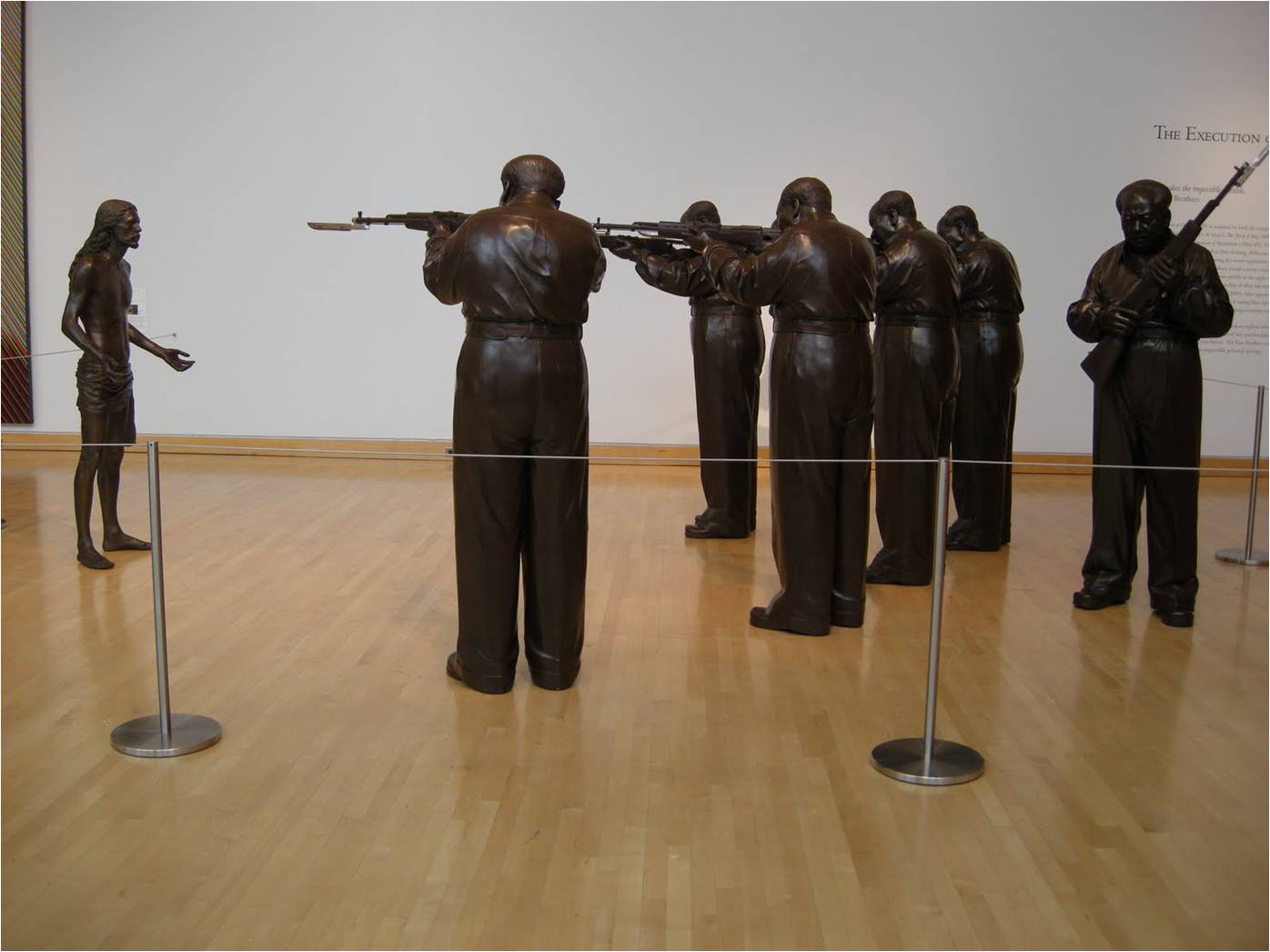 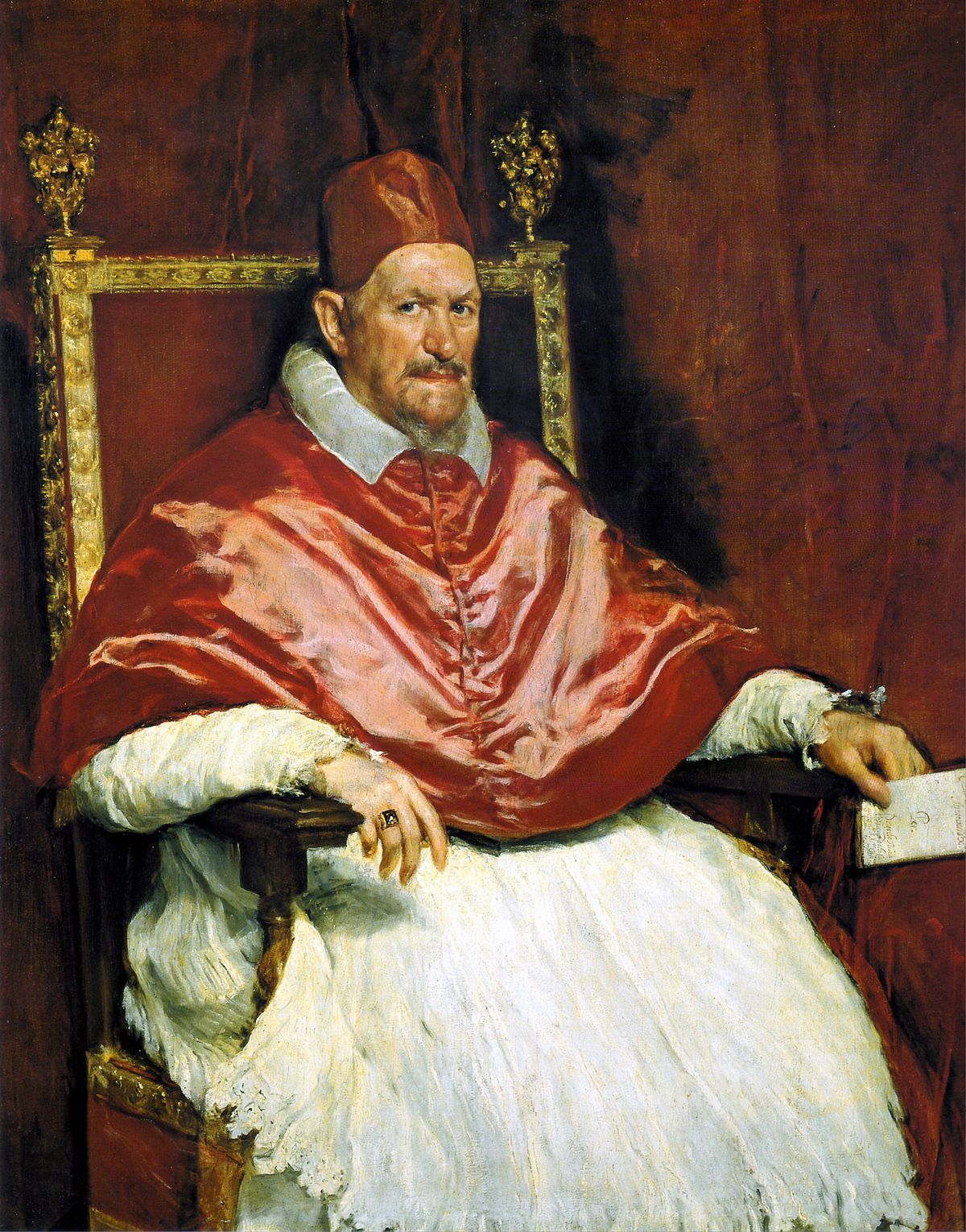 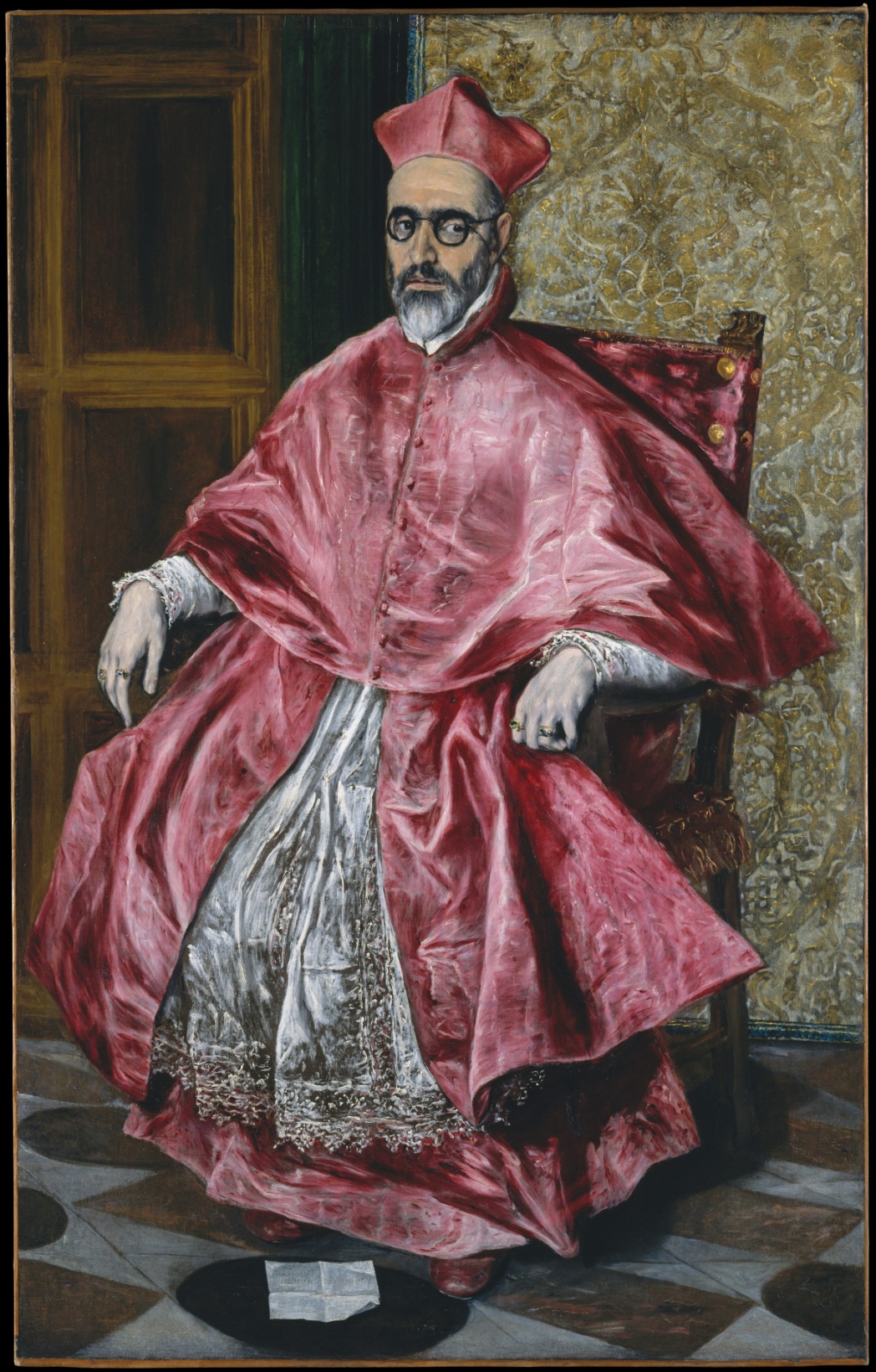 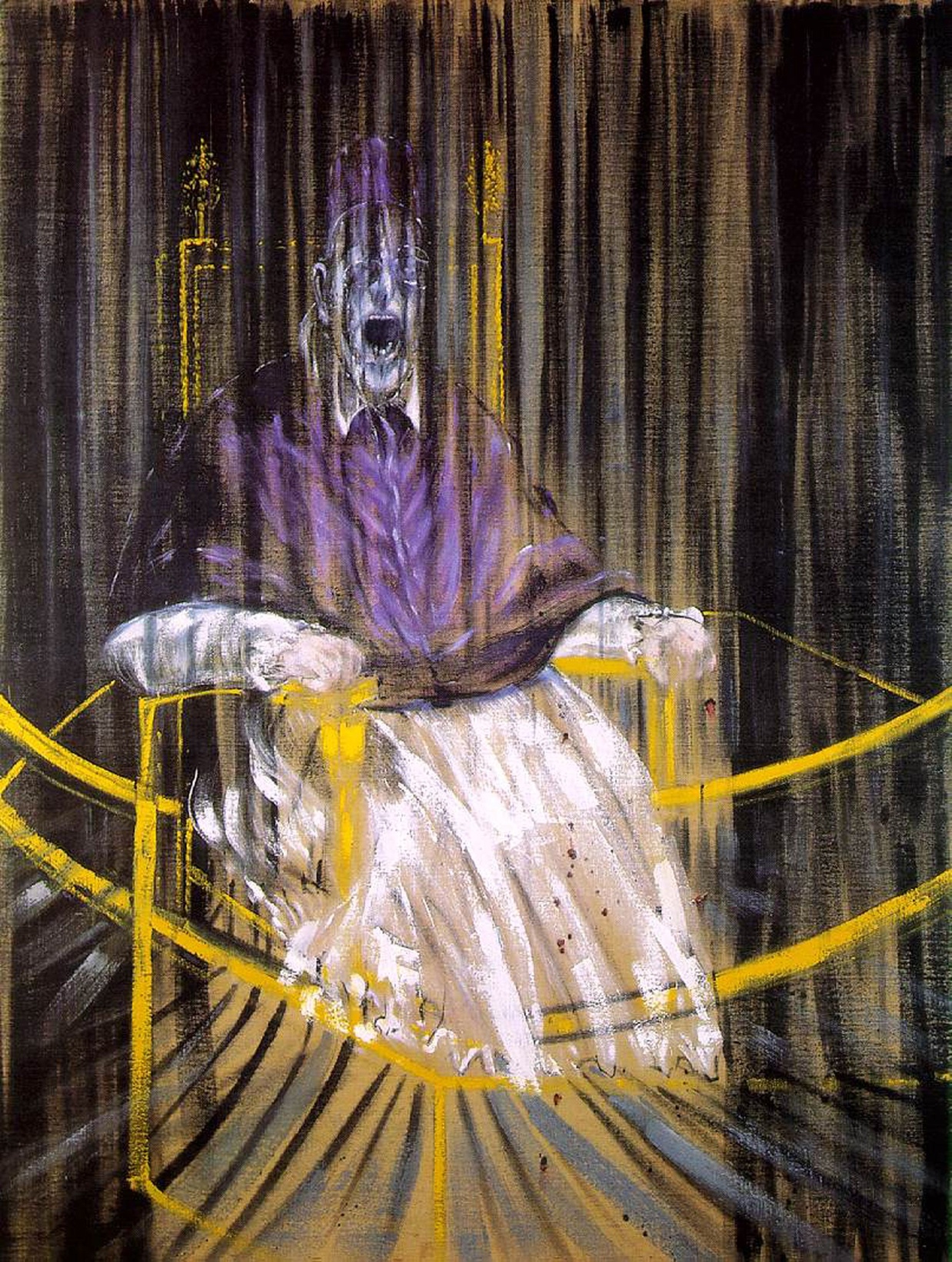 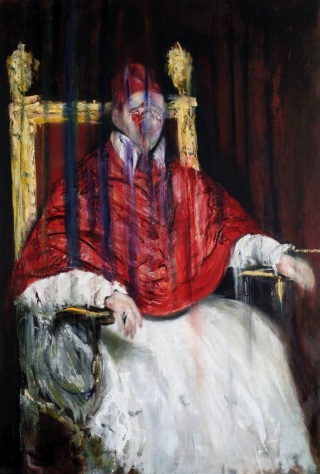 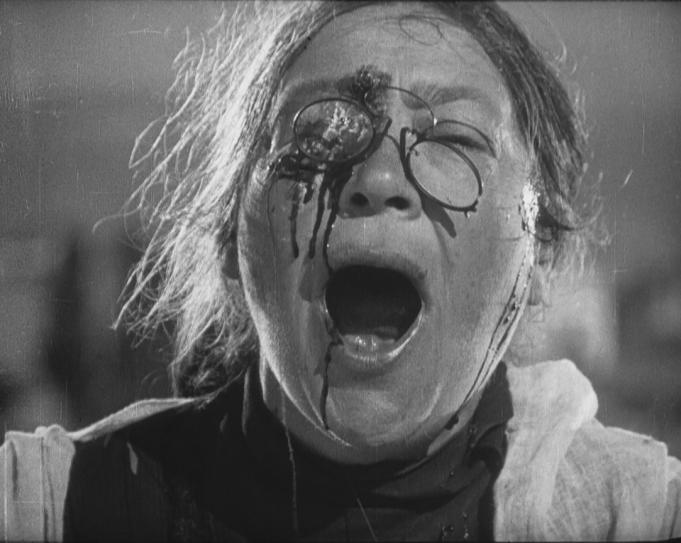 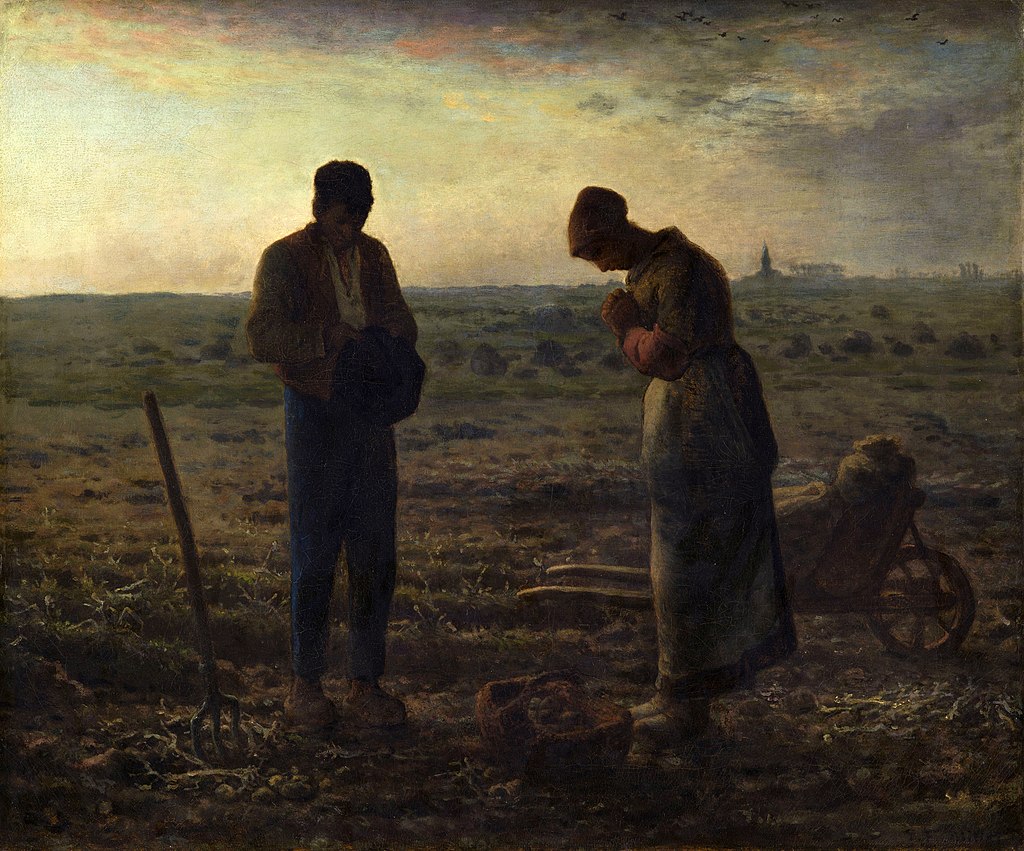 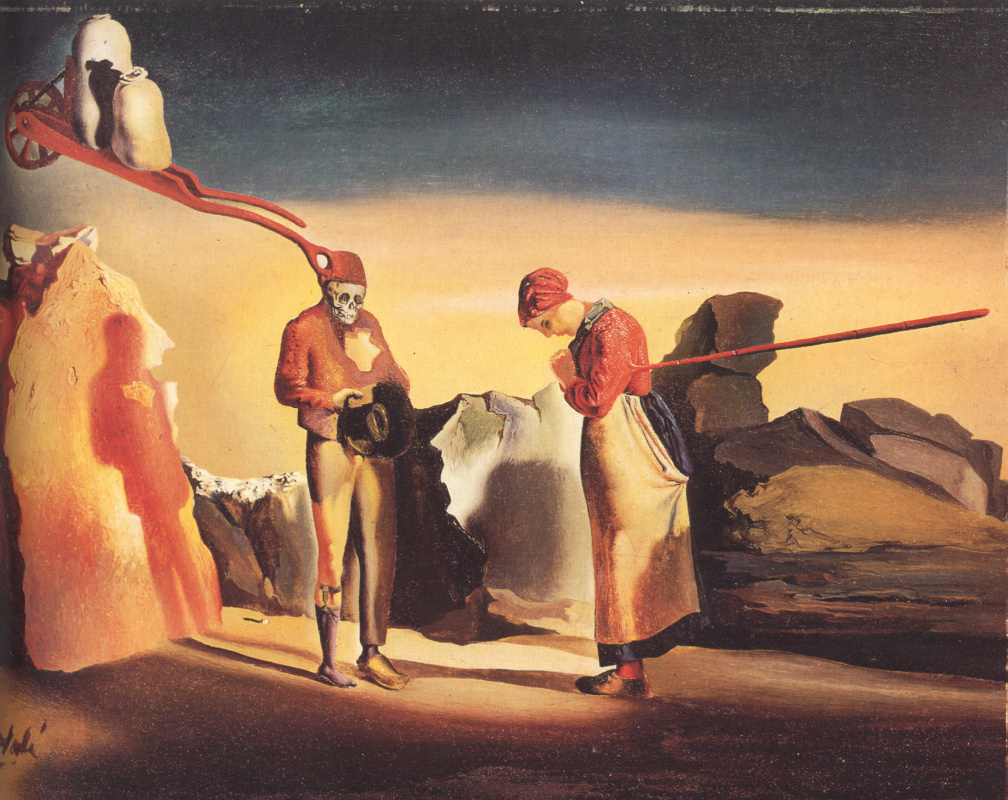 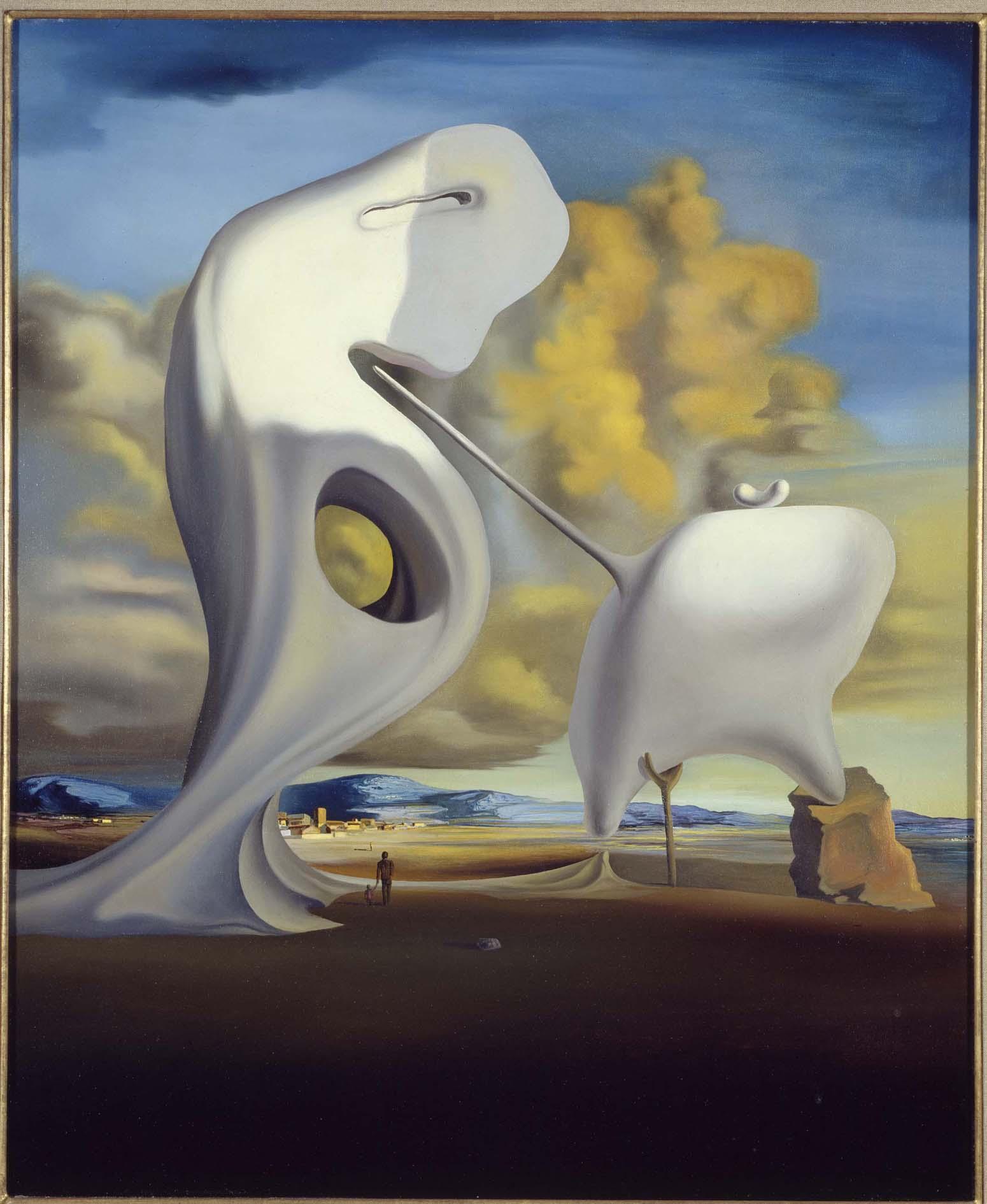 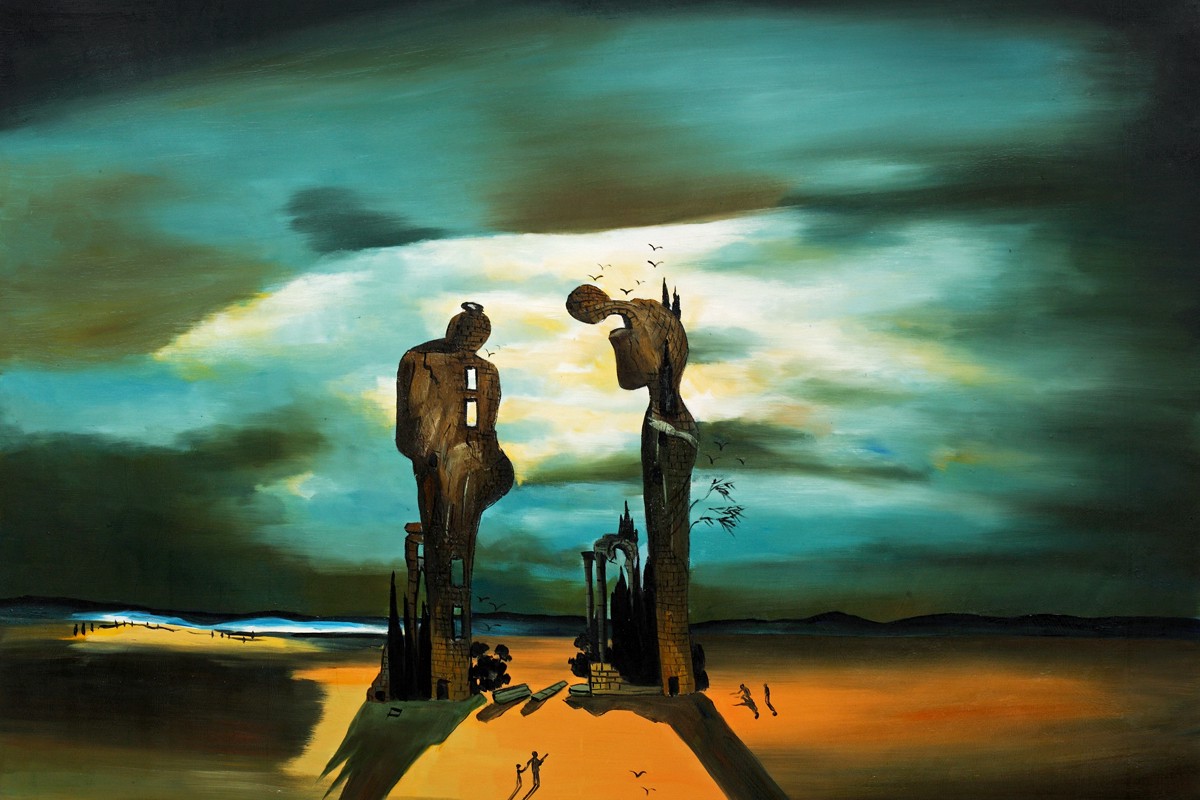